4
Migrácia a ľudský kapitál
dôsledky migrácie
kvantitatívne zmeny v priestorovej distribúcii obyvateľstva
redistribúcia reprodukčného potenciálu
zmeny štruktúry obyvateľstva
redistribúcia ľudského kapitálu
ľudský kapitál
faktor stimulujúci hospodársky rozvoj, diferenciáciu miezd
zručnosti, vedomosti, schopnosti a ďalšie vlastnosti jedinca
v širšom zmysle napr. aj zdravotný stav či morálny profil 
umožňujú mu zvýšiť produktivitu svojej práce, a tým za ňu získať vyššiu mzdu
vychádza z pohľadu na jednotlivca a zároveň predpokladá jeho racionálne správanie
do svojho ľudského kapitálu investuje až do bodu, v ktorom sa náklady na tieto investície vyrovnajú očakávaným benefitom
rozdiely v príjmoch jednotlivcov by tak mali reflektovať ich predošlé investície do svojho ľudského kapitálu
s rastom vzdelanosti rastie pravdepodobnosť investícií do iných zložiek ľudského kapitálu
úroveň ľudského kapitálu možno zjednodušene stotožniť so stupňom dosiahnutého vzdelania
ľudský kapitál
faktor stimulujúci hospodársky rozvoj – ekonomický výskum
diferenciácia príjmu, sociálna fragmentácia – sociologický výskum

priestorová agregácia a redistribúcia ľudského kapitálu – geografický výskum
skúmanie priestorových vzorcov a zákonitostí migrácie obyvateľstva podľa rôznych kategórií vzdelania a veku
rôzne stupne dosiahnutého vzdelania možno považovať za rôzne úrovne individuálneho ľudského kapitálu
obyvateľstvo vo vyššom ekonomicky aktívnom veku môže byť nositeľom nadobudnutých skúseností, zručností
mladšie vekové kategórie migrantov majú perspektívu svoj individuálny ľudský kapitál ďalej zvyšovať a tiež realizovať svoje ekonomické aktivity (v danej územnej jednotke) dlhšie
ľudský kapitál
známe pravidelnosti
západné krajiny – v migrácii dominujú študenti a absolventi – koncentrácia obyvateľstva a ľudského kapitálu do metropolitných regiónov (tzv. triumf veľkomesta)
zvýšený ľudský kapitál (generovaný napr. aj univerzitami) ešte viac priťahuje ľudský kapitál
vďaka limitovanej sociálnej mobilite sa generuje ľudský kapitál aj prirodzenou reprodukciou (vzdelané deti vzdelaných rodičov)
významná úloha vedomostne náročných služieb – katalyzátor migrácie obyvateľstva s najvyšším stupňom vzdelania
rozvojové krajiny – veľkomestá (univerzitné centrá) generujú zvýšený ľudský kapitál, ale v migrácii často dominuje chudobné obyvateľstvo bez vzdelania a uplatniteľných zručností
migrácia často prispieva k rastu počtu obyvateľov ale nie ku koncentrácii ľudského kapitálu (vznik slumov)

výzva
staršie obyvateľstvo doteraz vnímané skôr ako potenciálna príťaž pre sociálny systém
so starnutím obyvateľstva a nevyhnutnosťou rozvoja ekonomiky možno očakávať zvýšený dôraz na skúsenosti a zručnosti starších, ale stále ekonomicky aktívnych migrantov
dôležitý vplyv zdravia
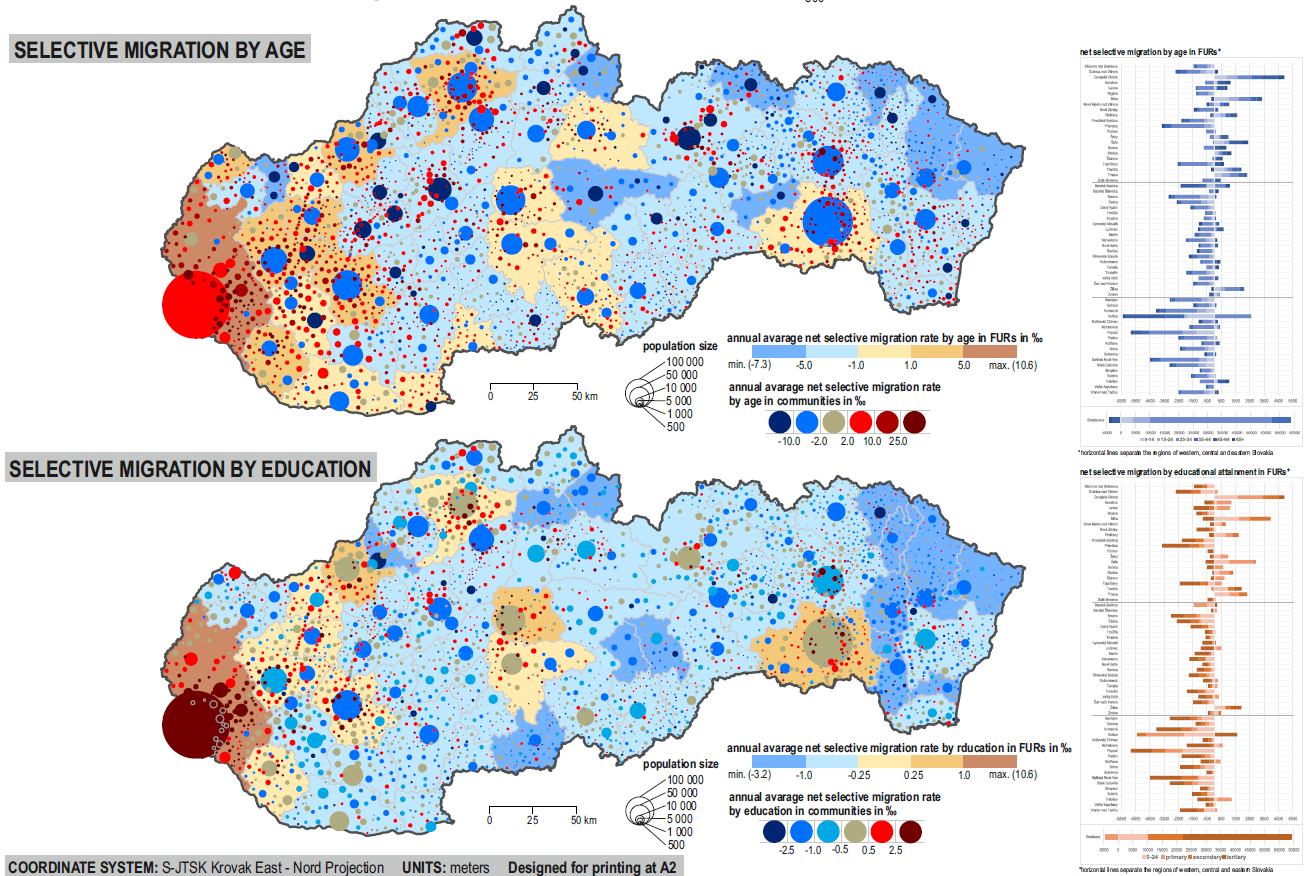 1996-2018
ľudský kapitál
Procesy urbánneho vývoja		Koncentrácia a dekoncentrácia obyvateľstva v regiónoch Slovenska
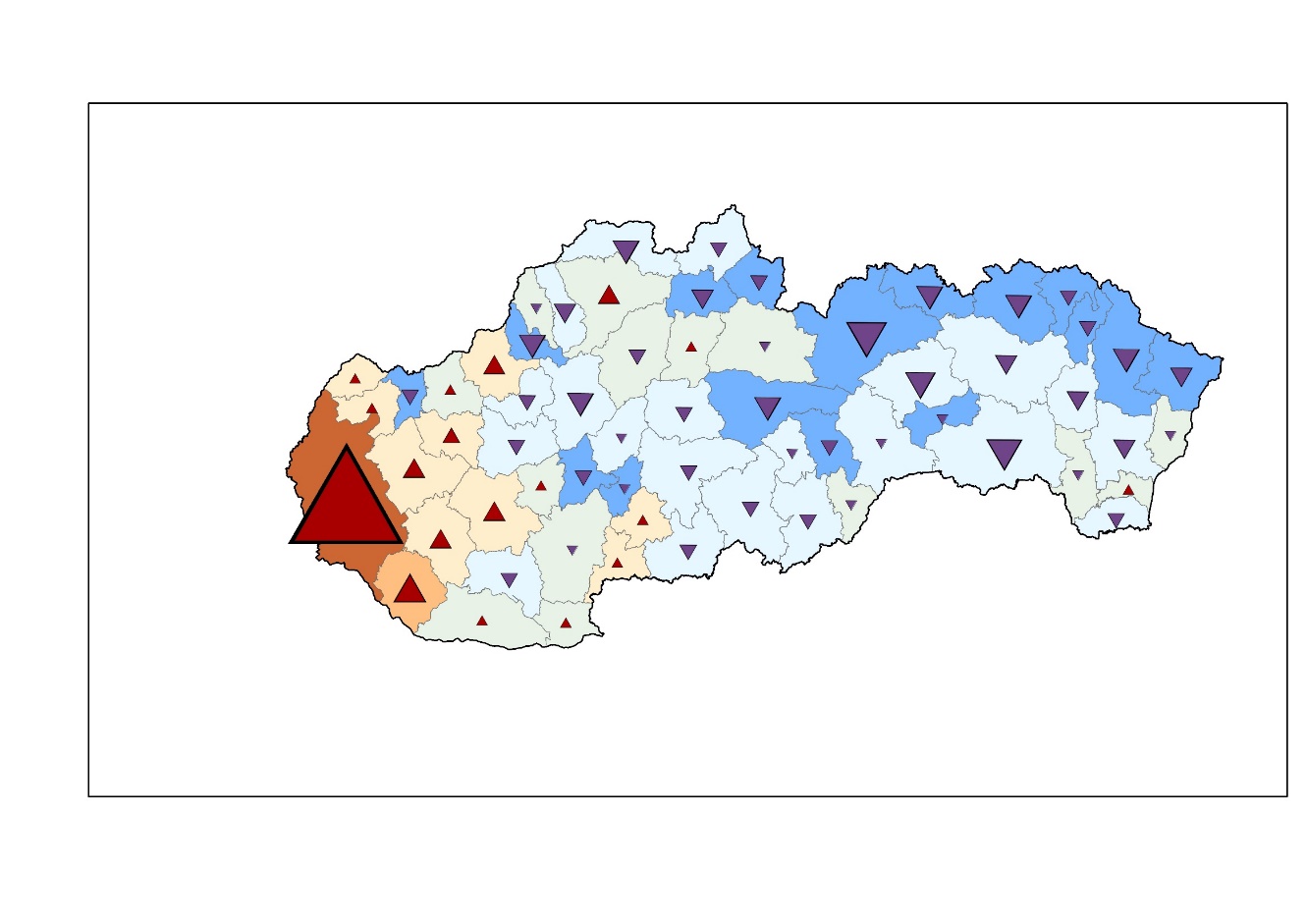 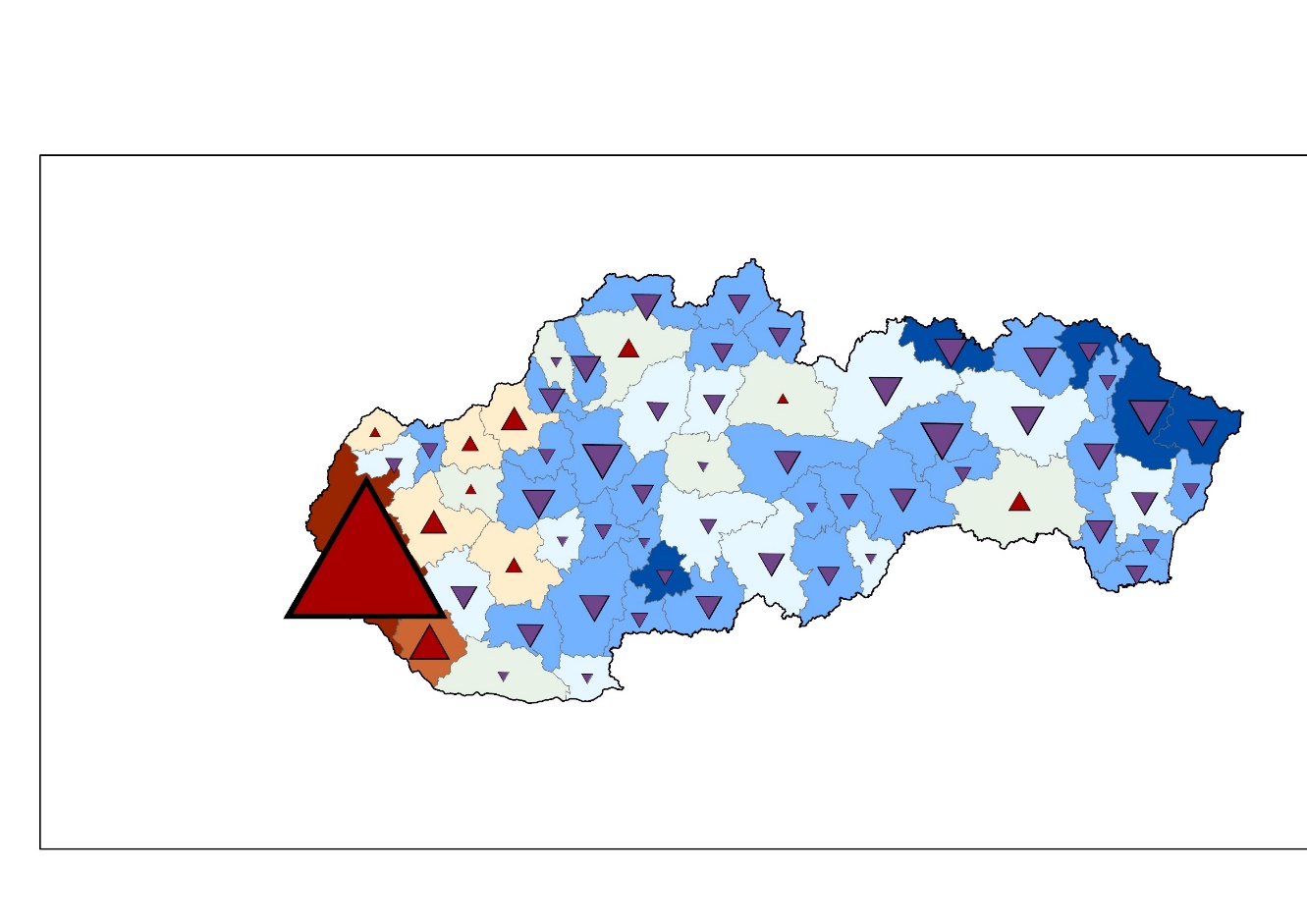 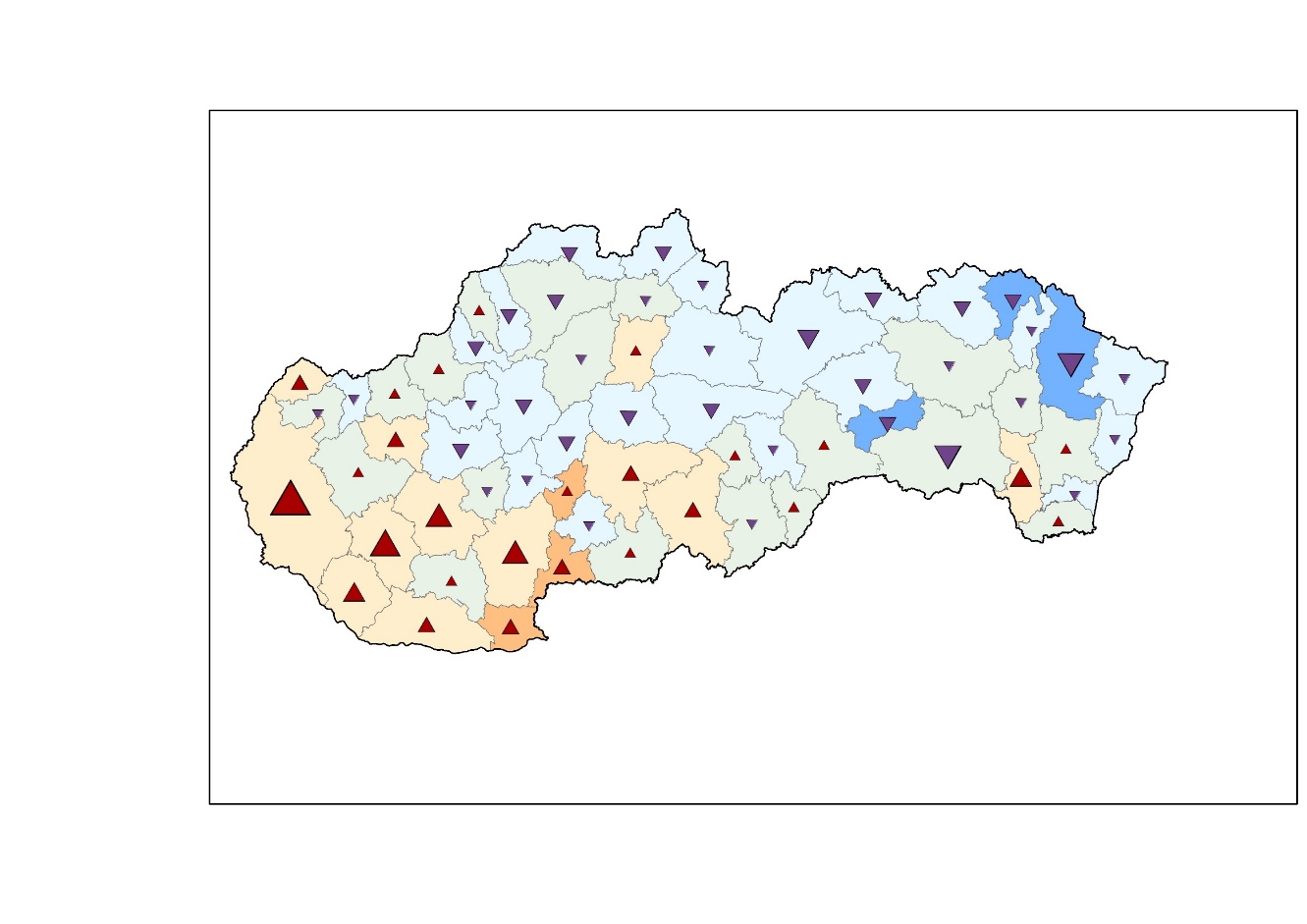 2016-2020
1996-2000
2006-2010
3138
362
6212
koncentrácia:     26 FMR
dekoncentrácia: 36 FMR
koncentrácia:     18 FMR
dekoncentrácia: 44 FMR
koncentrácia:     11 FMR
dekoncentrácia: 51 FMR
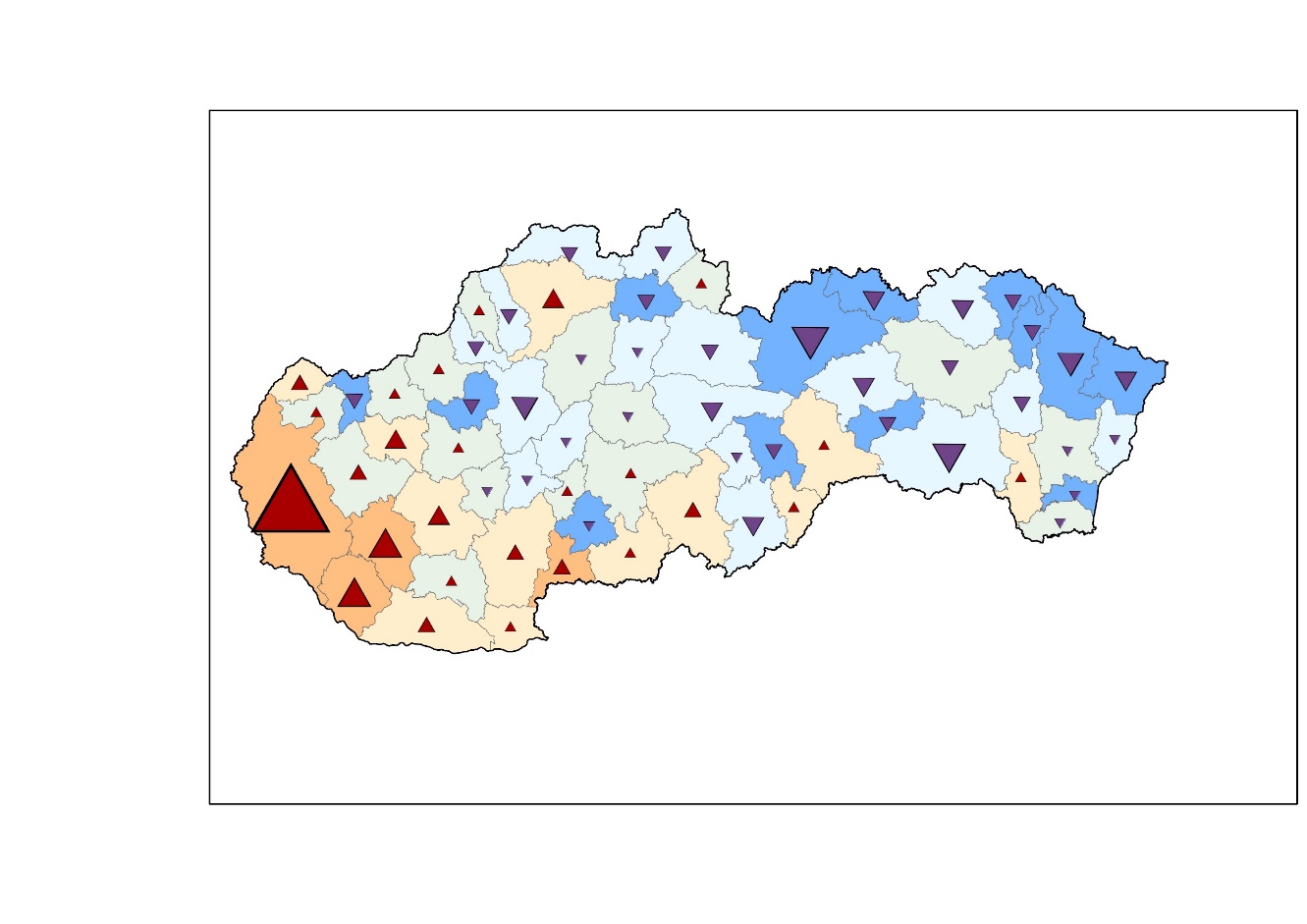 2001-2005
2011-2015
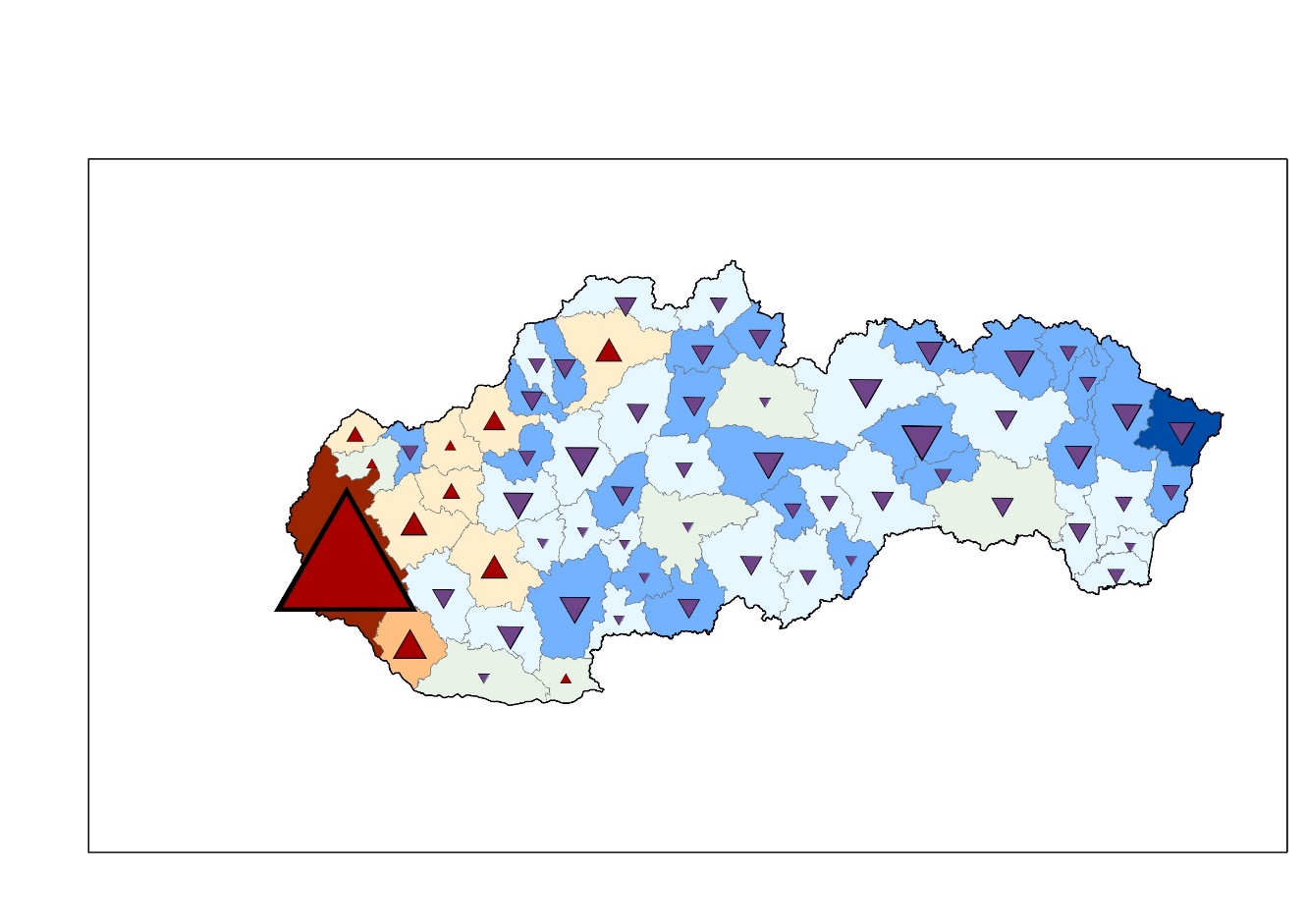 rastúca priestorová polarizácia územia
zreteľná fáza metropolizácie
klesá počet regiónov s koncentráciou
najmä regiónov stredne veľkých a malých miest
osobitná pozícia FMR Bratislava
intenzifikácia dekoncentrácie v periférnych regiónoch
pozitívny zvrat v regiónoch väčších miest
1469
4745
koncentrácia:     26 FMR
dekoncentrácia: 36 FMR
koncentrácia:     11 FMR
dekoncentrácia: 51 FMR
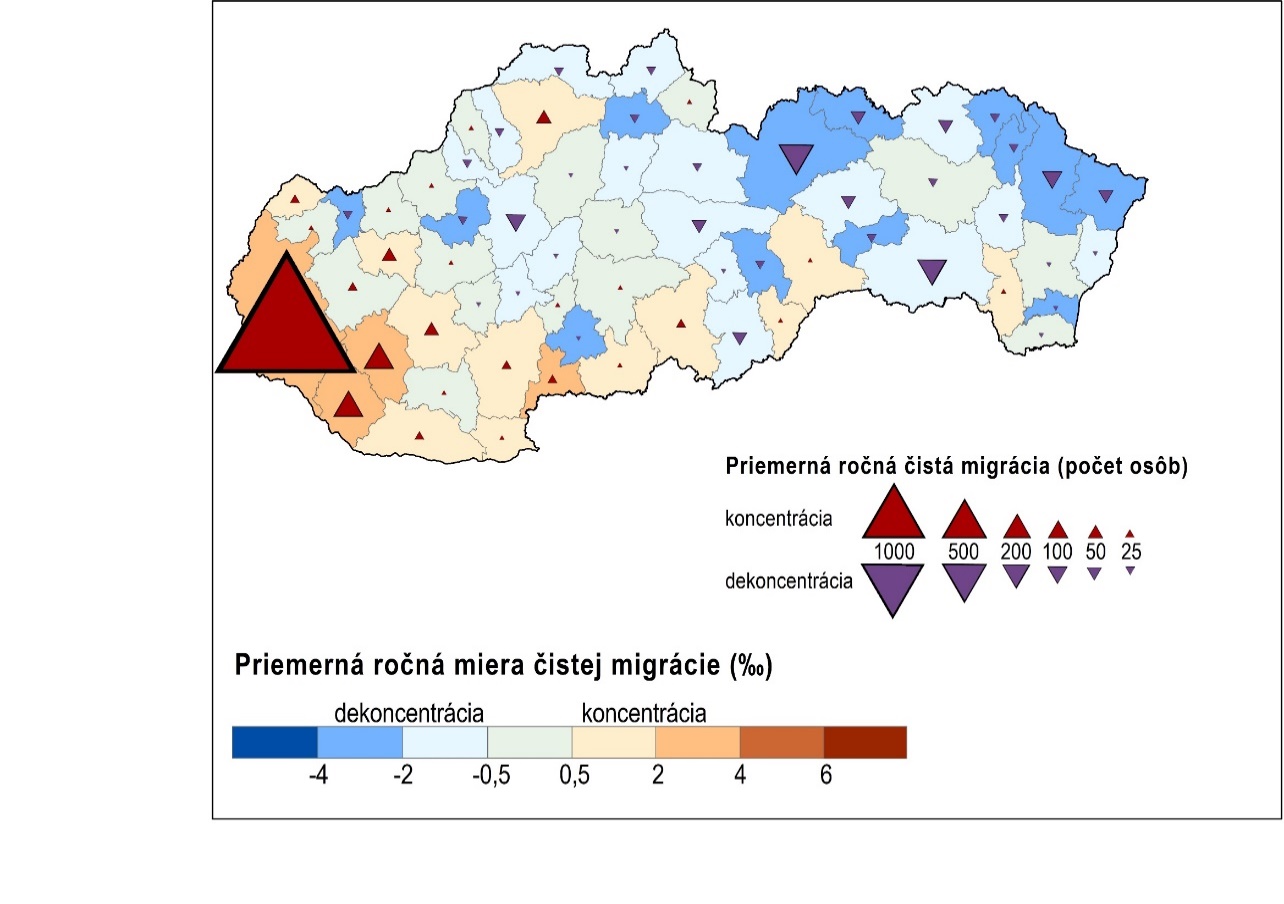 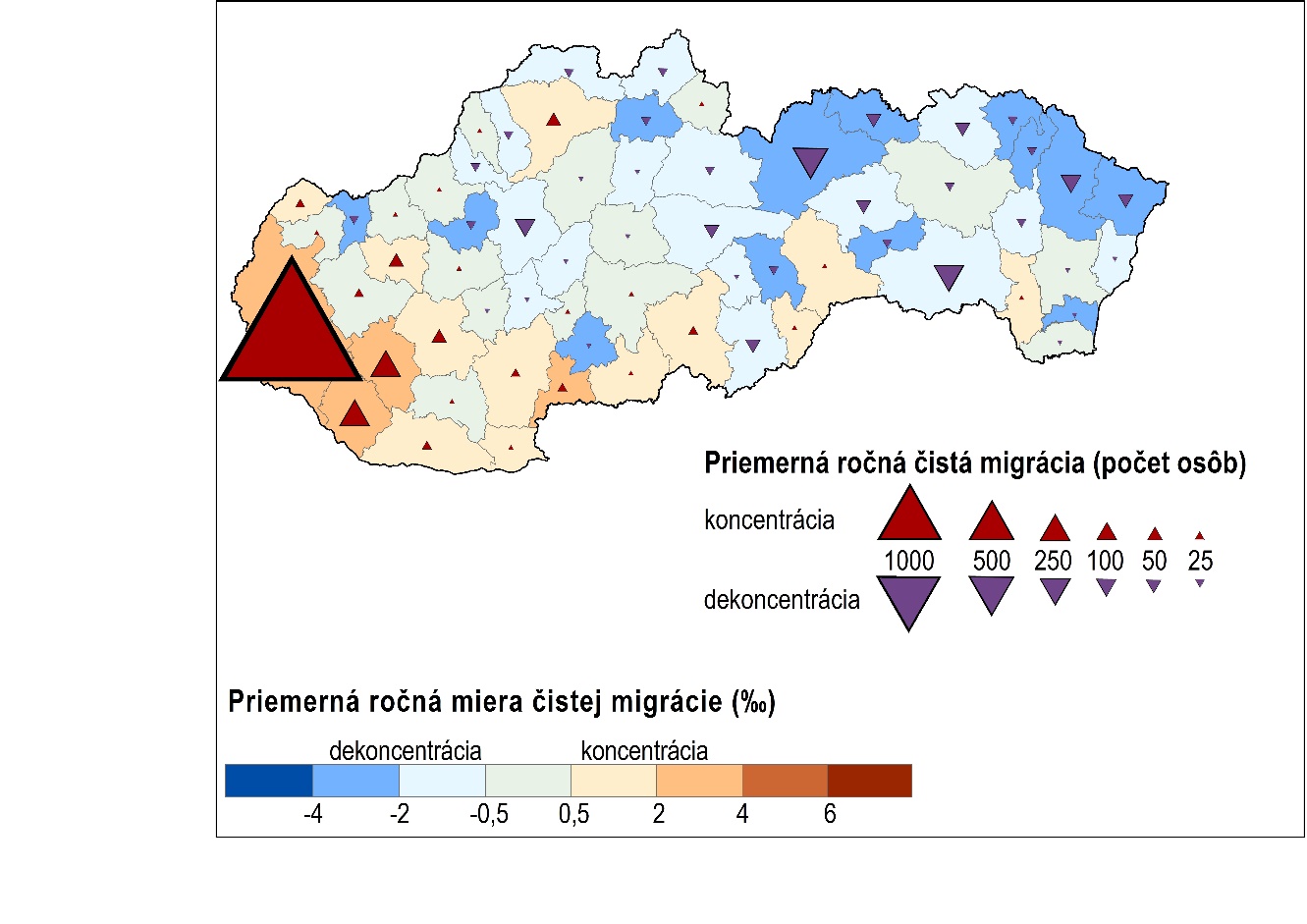 Regionálny systém FMR 01B (Bezák 2014)
Zdroj dát:	ŠÚSR – Anonymizované údaje o individuálnych
	migráciách 1996-2018
Procesy urbánneho vývoja	 koncentrácia a dekoncentrácia migrantov s najvyšším dosiahnutým vzdelaním základným
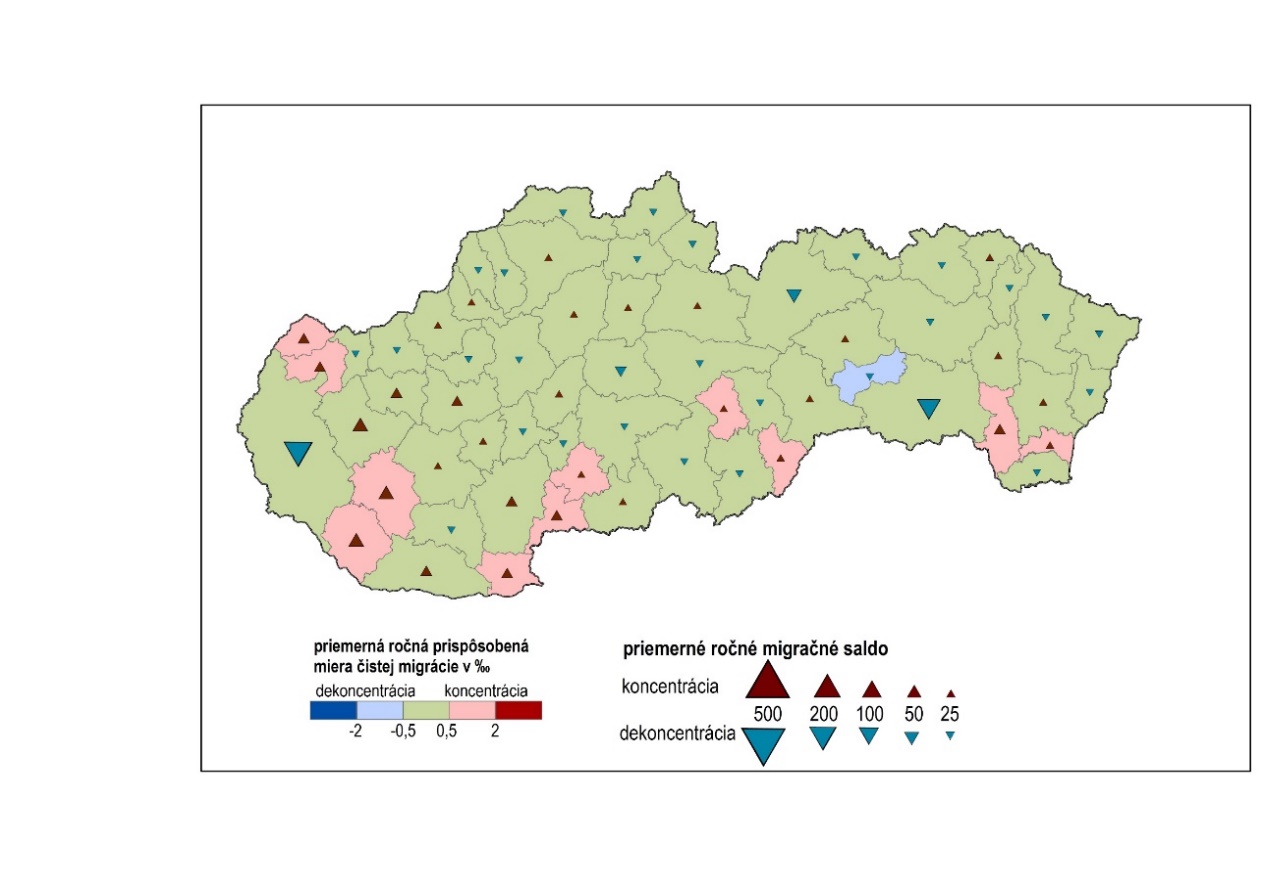 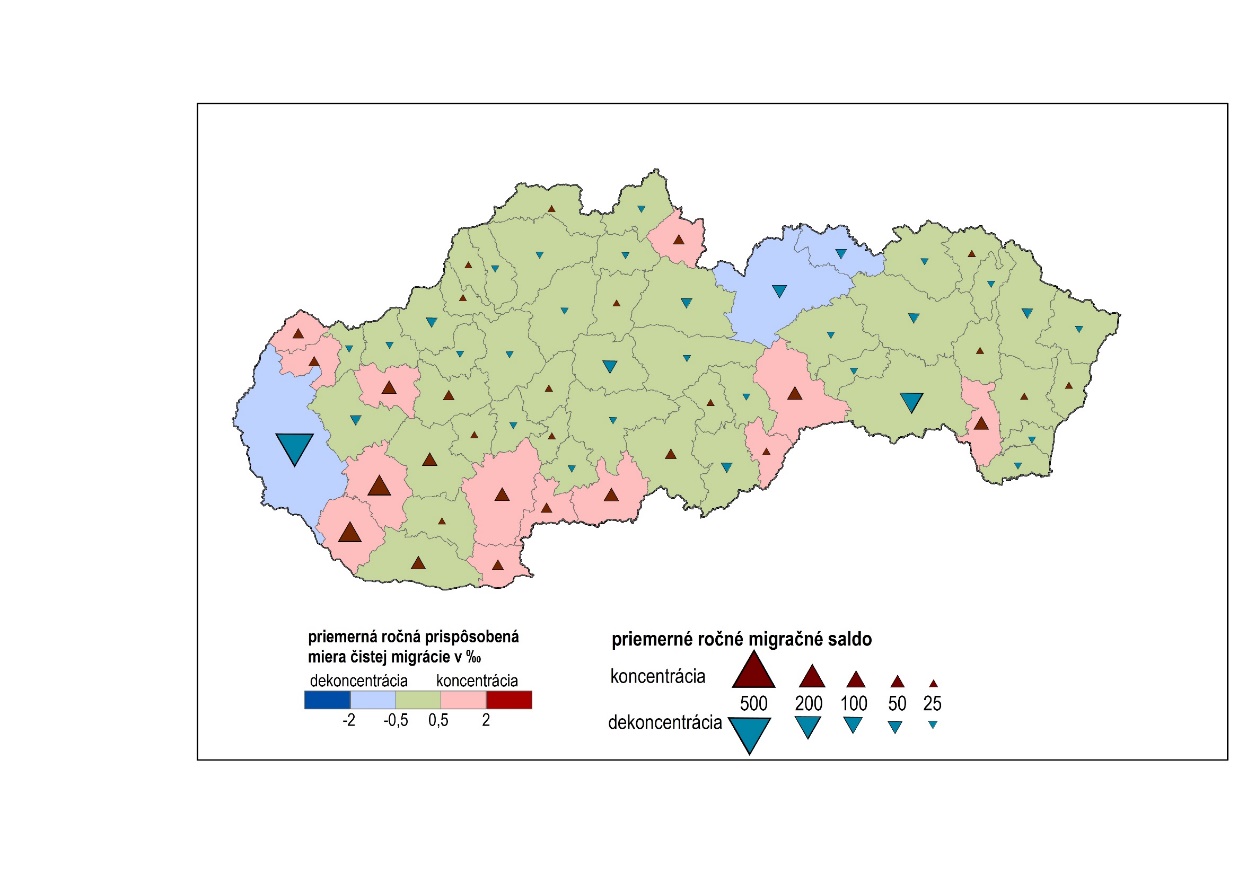 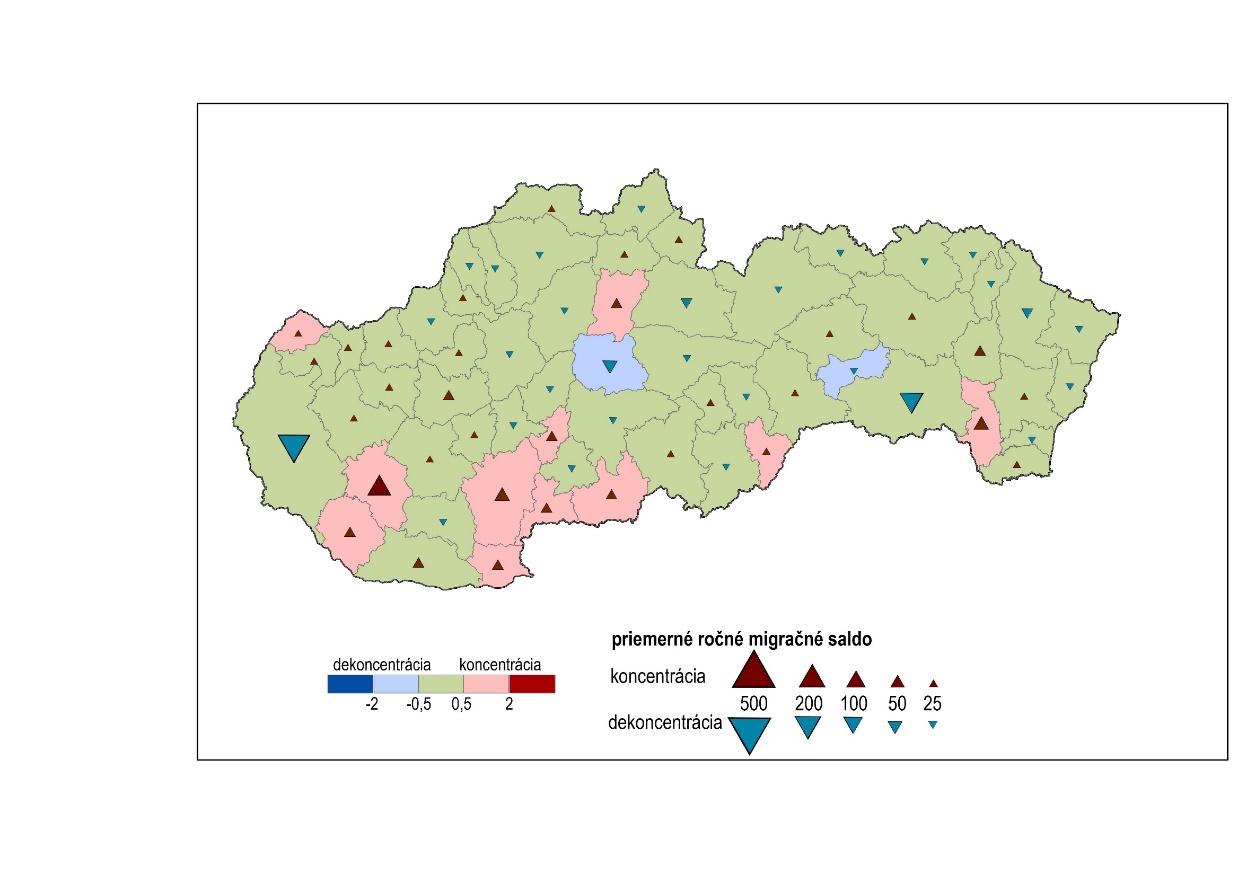 2006-2010
1996-2000
2001-2005
3138
koncentrácia:     31 FMR
dekoncentrácia: 31 FMR
6212
koncentrácia:     33 FMR
dekoncentrácia: 29 FMR
koncentrácia:     32 FMR
dekoncentrácia: 30 FMR
dekoncentrácia mimo regiónov väčších miest
náznaky exurbanizácie (Davis et al. 1994)/periurbanizácie
z hľadiska ľudského kapitálu skôr negatívne dôsledky pre cieľové regióny
stratégia prežitia (Hirt 2007)
bez zásadného vplyvu na celkovú redistribúciu obyvateľstva medzi regiónmi
klesajúci objem aj význam
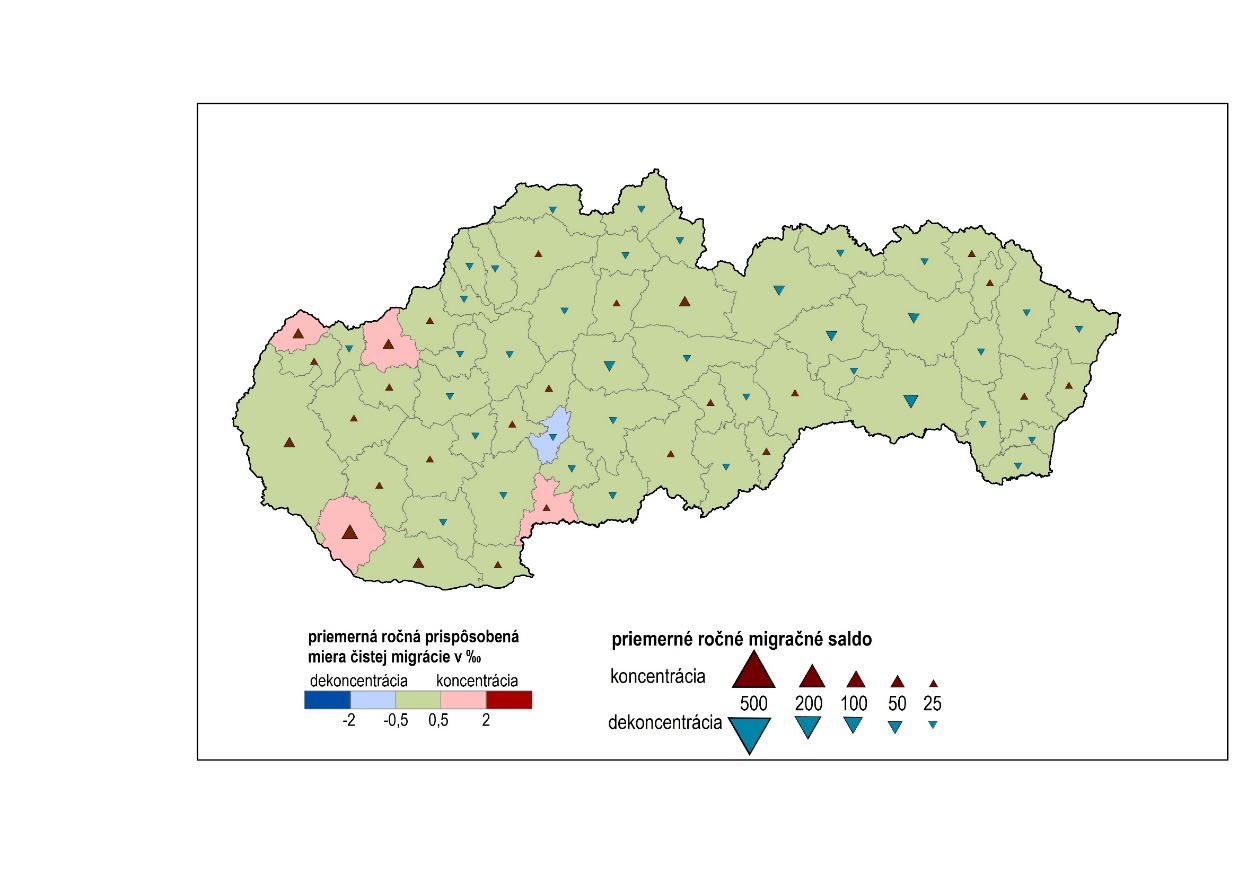 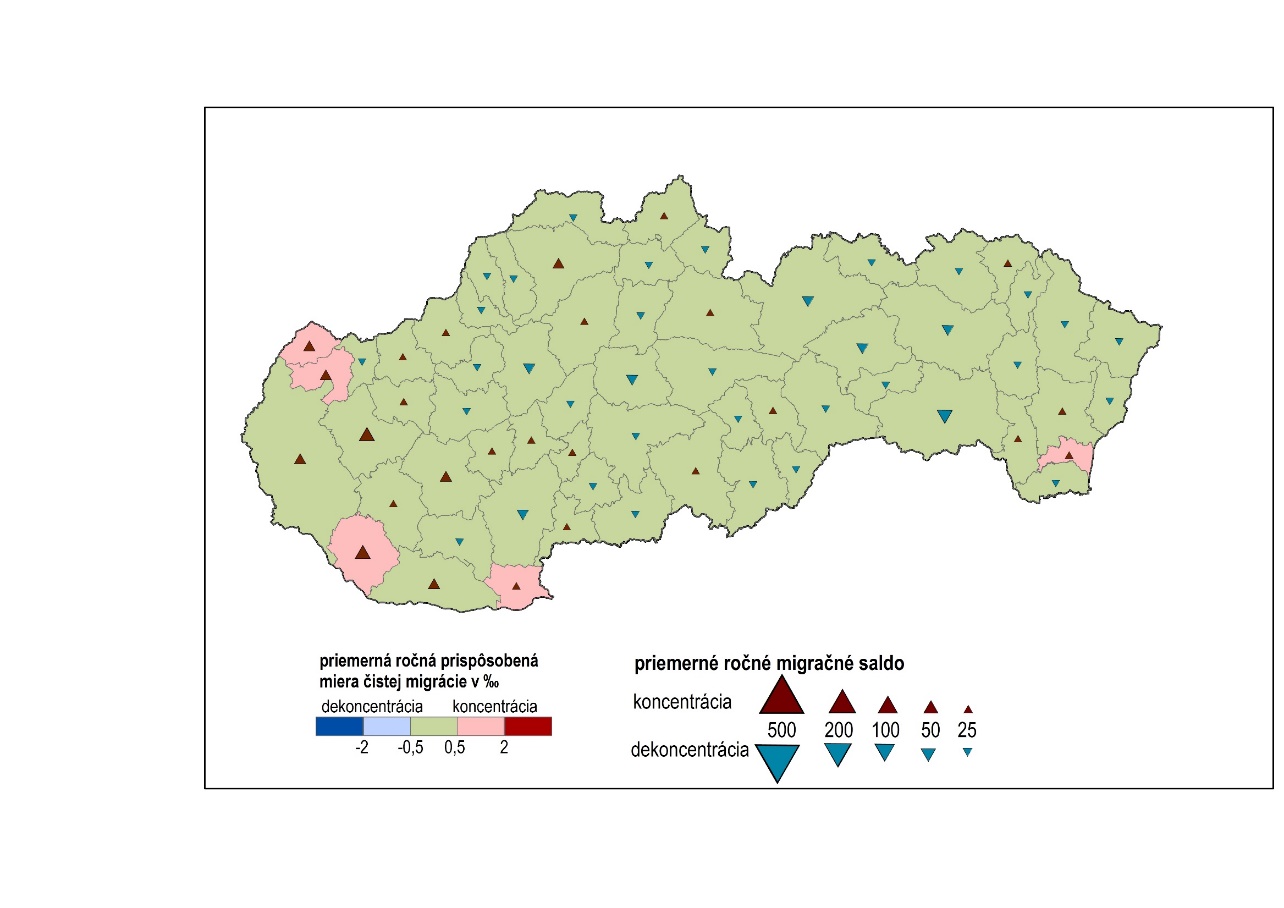 2016-2020
2011-2015
1469
4745
koncentrácia:     26 FMR
dekoncentrácia: 36 FMR
koncentrácia:     26 FMR
dekoncentrácia: 36 FMR
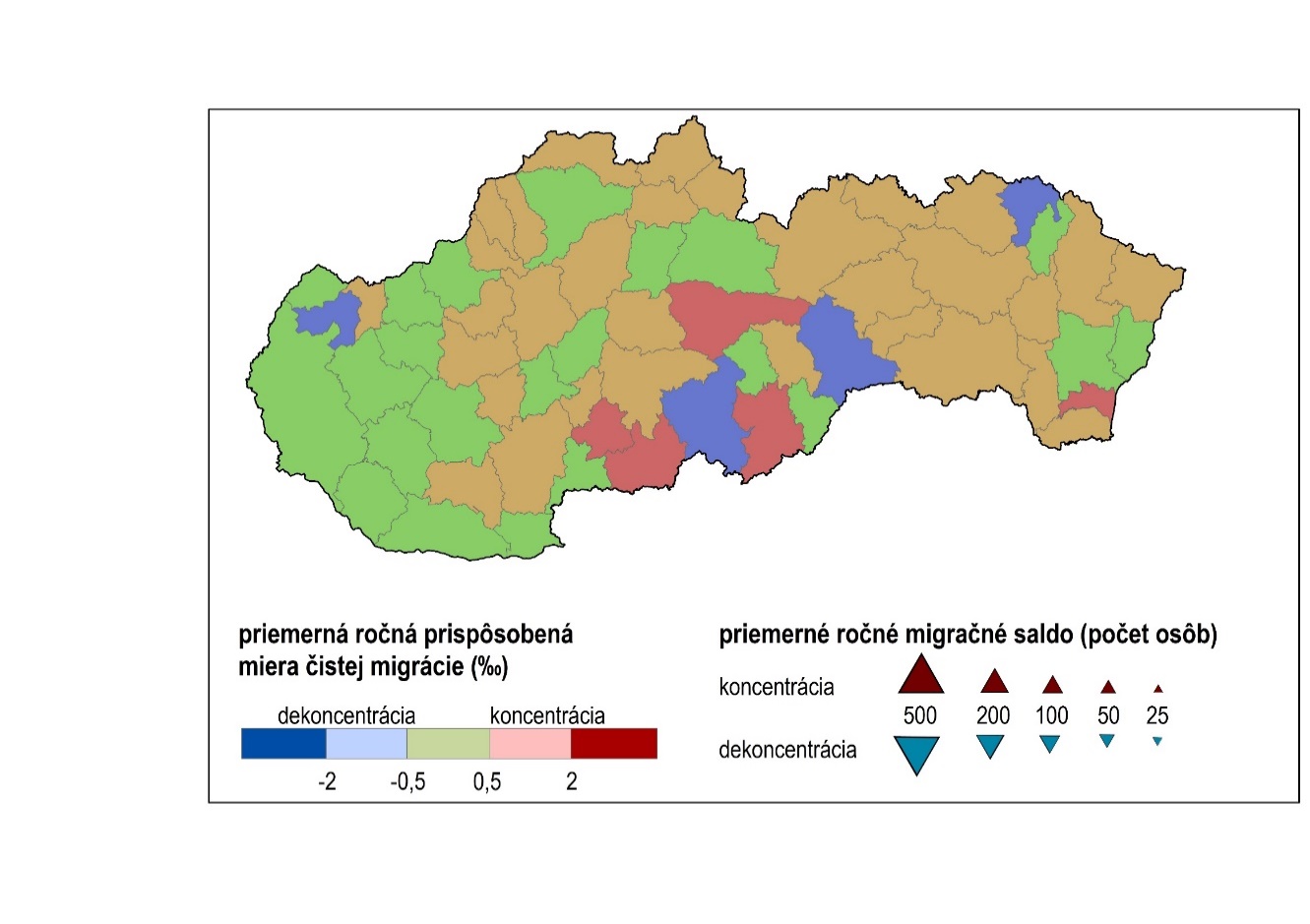 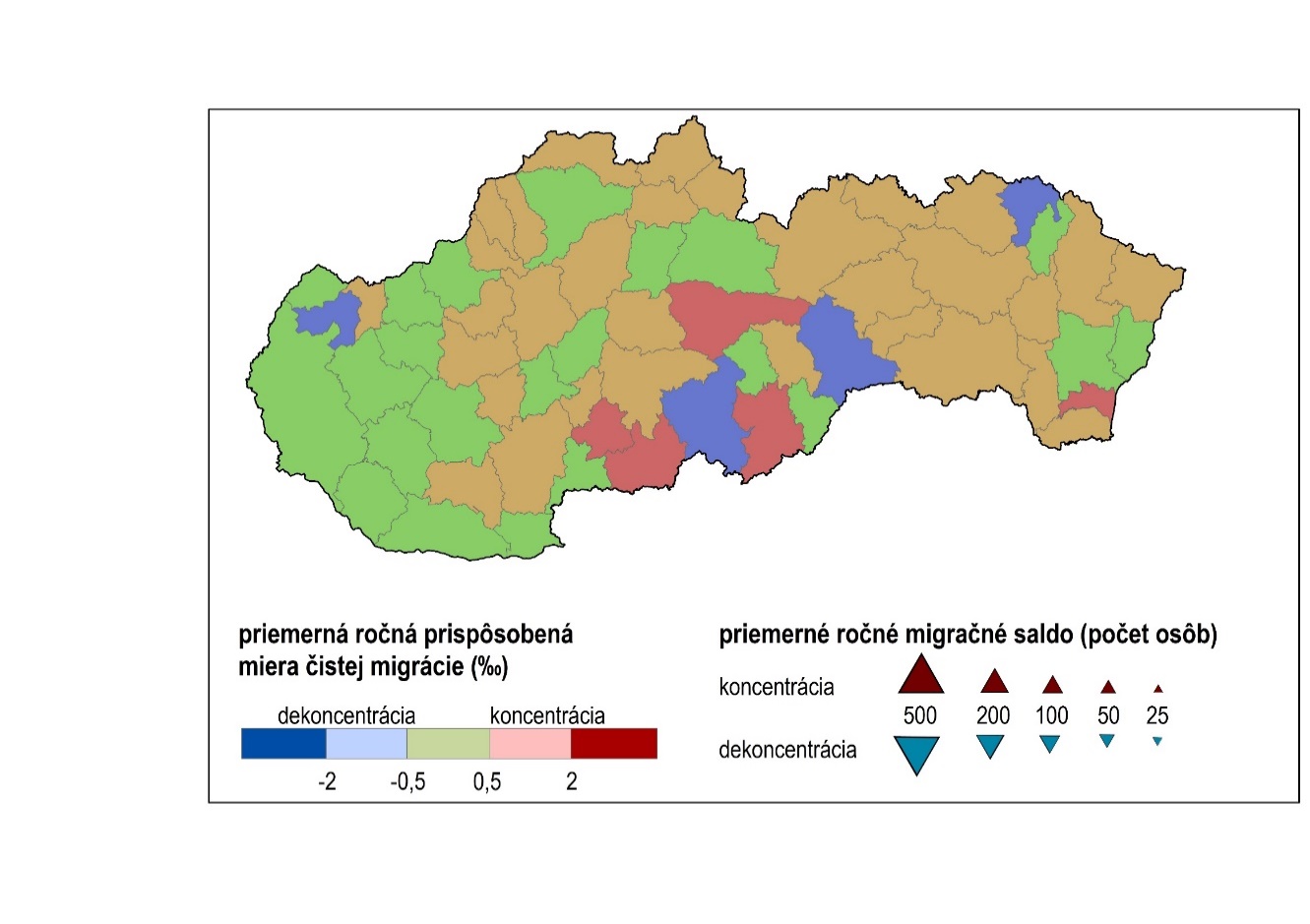 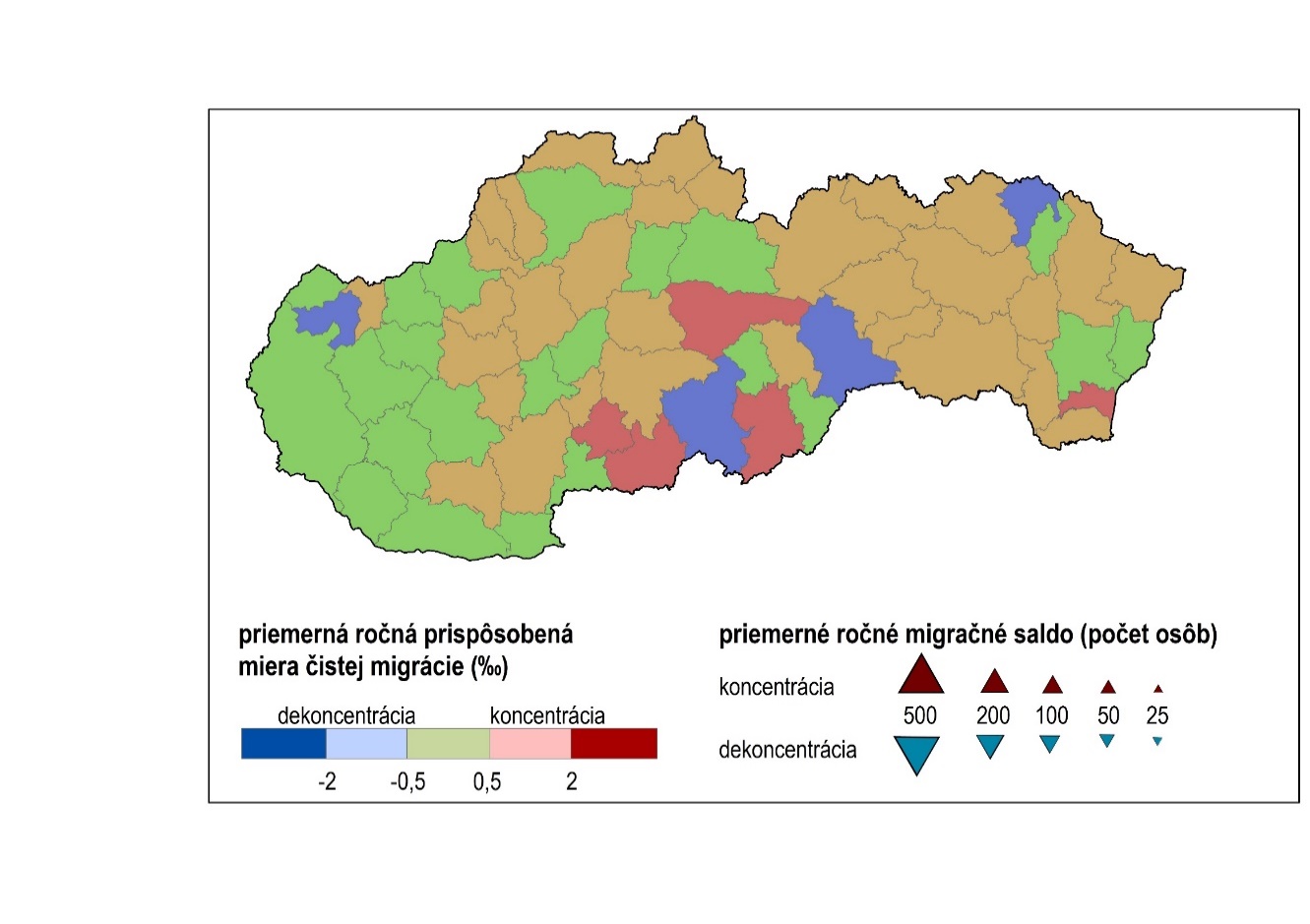 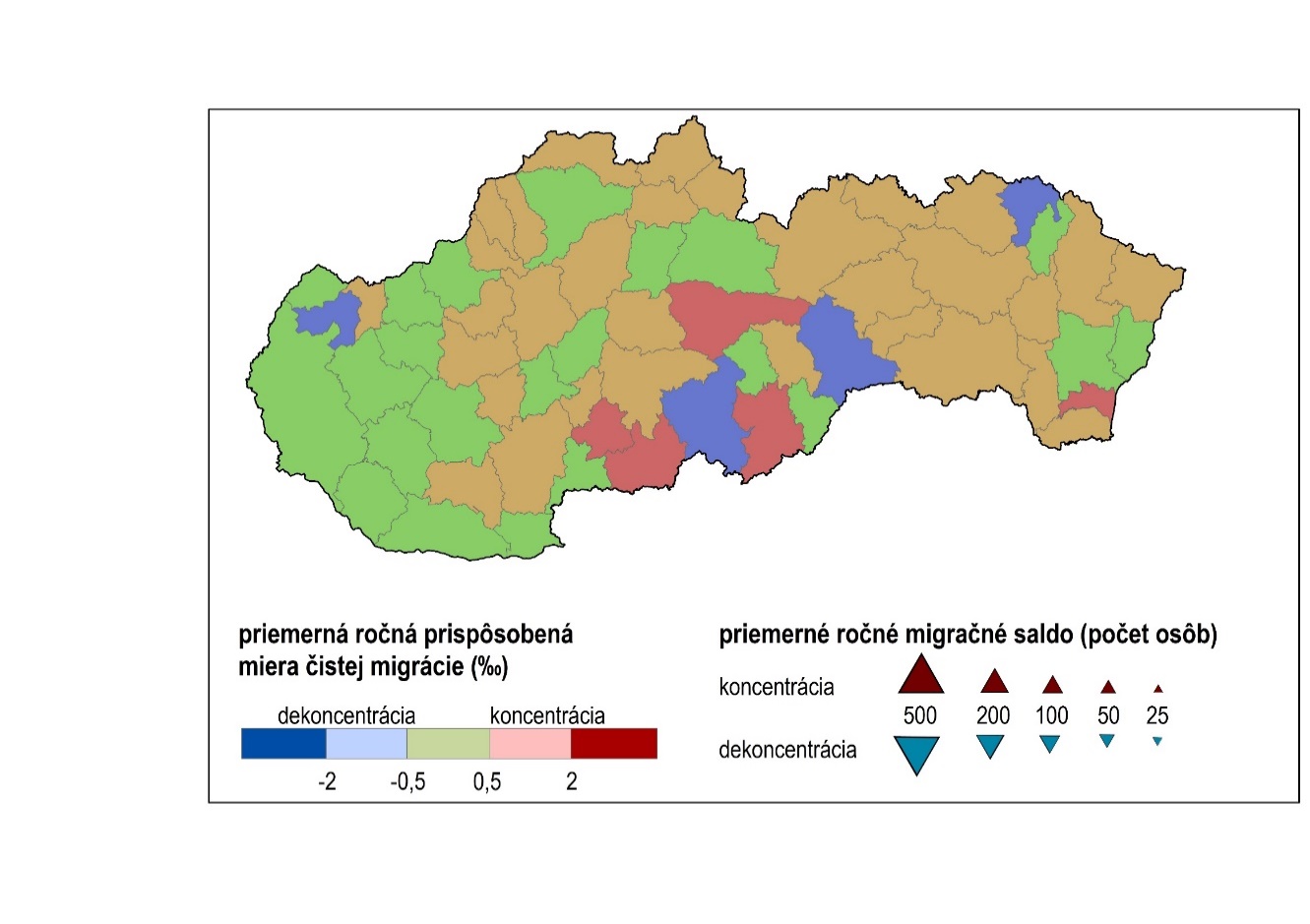 Regionálny systém FMR 01B (Bezák 2014)
Zdroj dát:	ŠÚSR – Anonymizované údaje o individuálnych
	migráciách 1996-2018
Procesy urbánneho vývoja	koncentrácia a dekoncentrácia migrantov s vysokoškolským vzdelaním
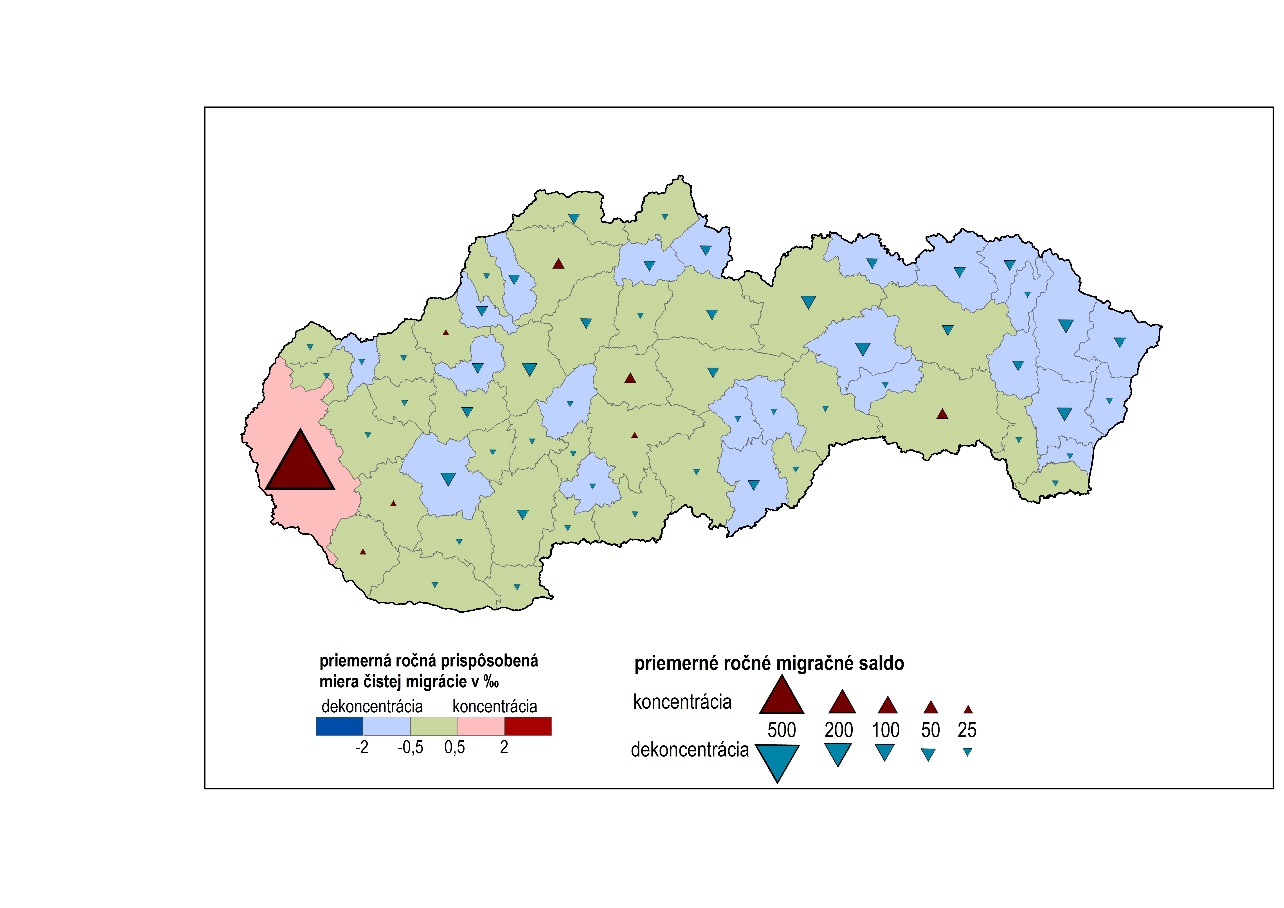 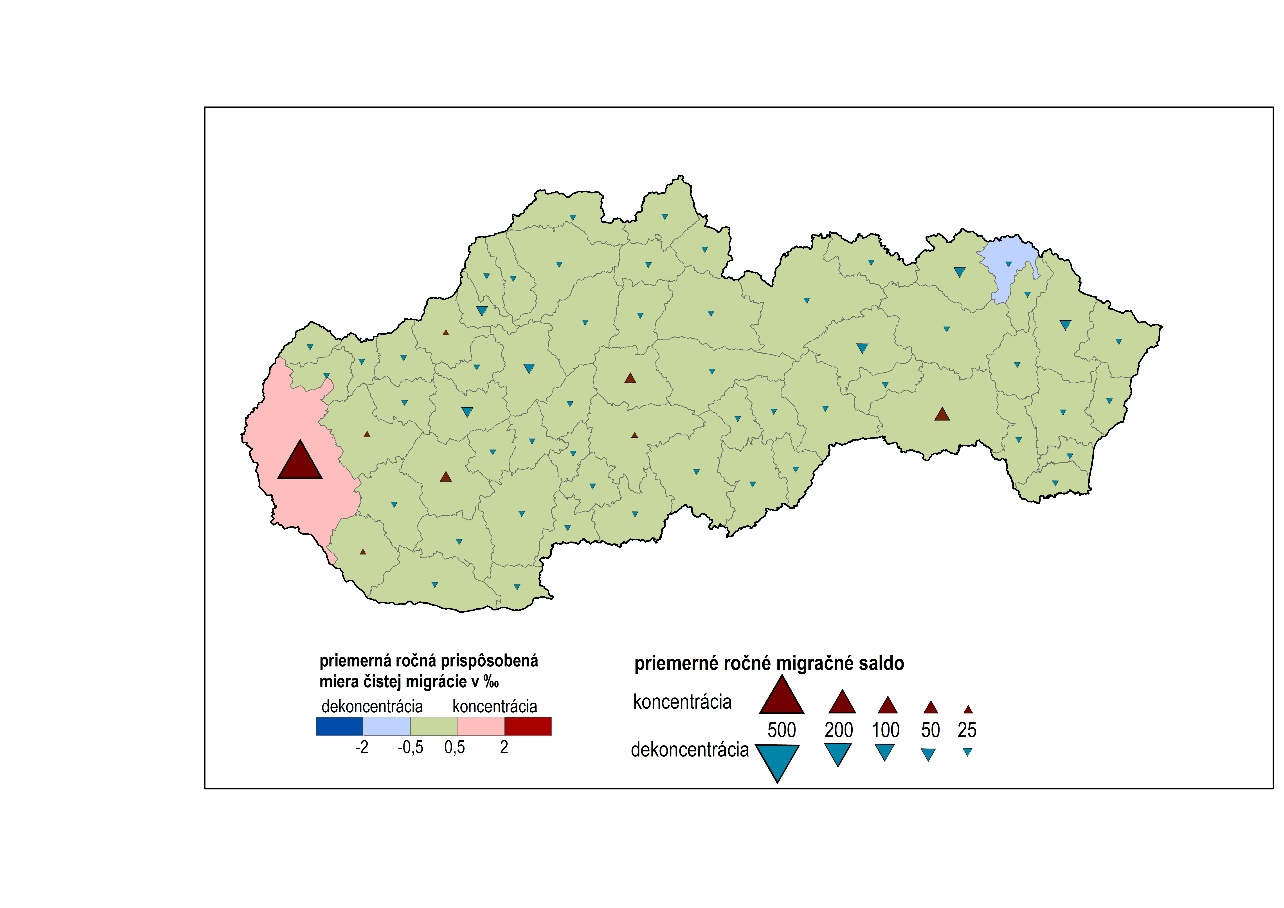 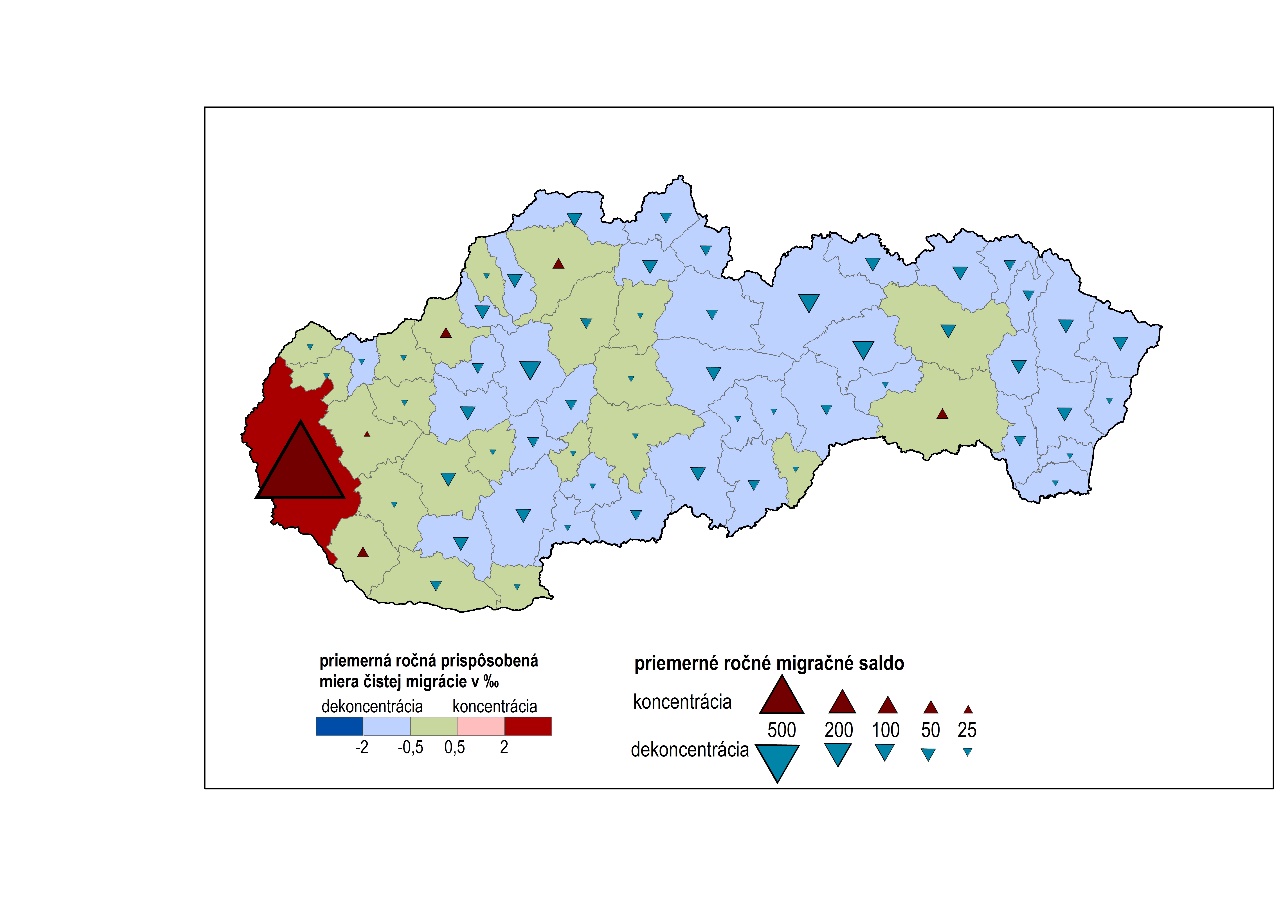 2001-2005
1996-2000
2006-2010
3138
koncentrácia:       8 FMR
dekoncentrácia: 54 FMR
6212
koncentrácia:       8 FMR
dekoncentrácia: 54 FMR
koncentrácia:       6 FMR
dekoncentrácia: 56 FMR
rastúci význam
rastúca polarizácia vývoja na osi metropolitné – periférne regióny
FMR Bratislava, Košice a Trenčín – koncentrácia
neskôr aj Žilina, Trnava a Banská Bystrica
prehlbovanie regionálnych rozdielov
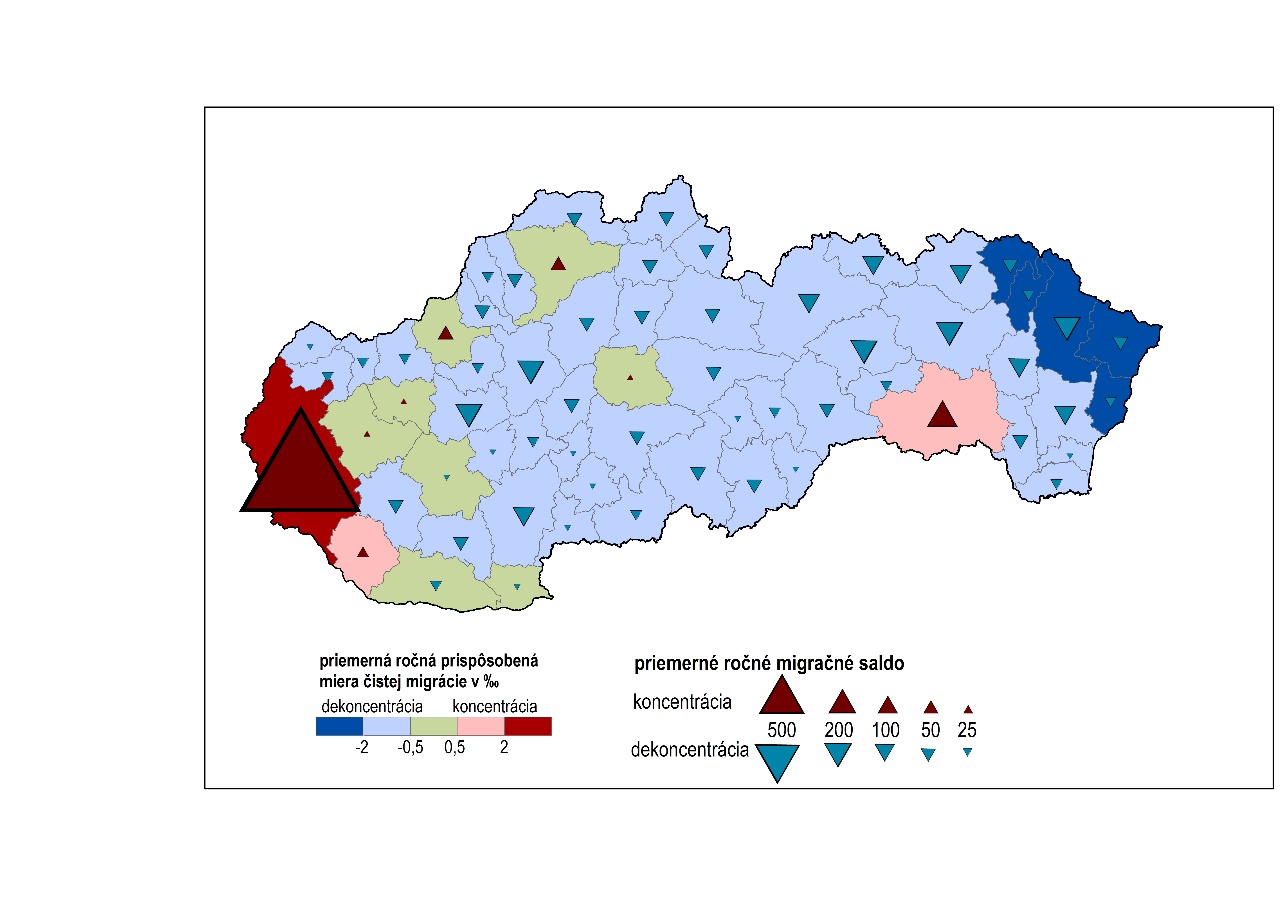 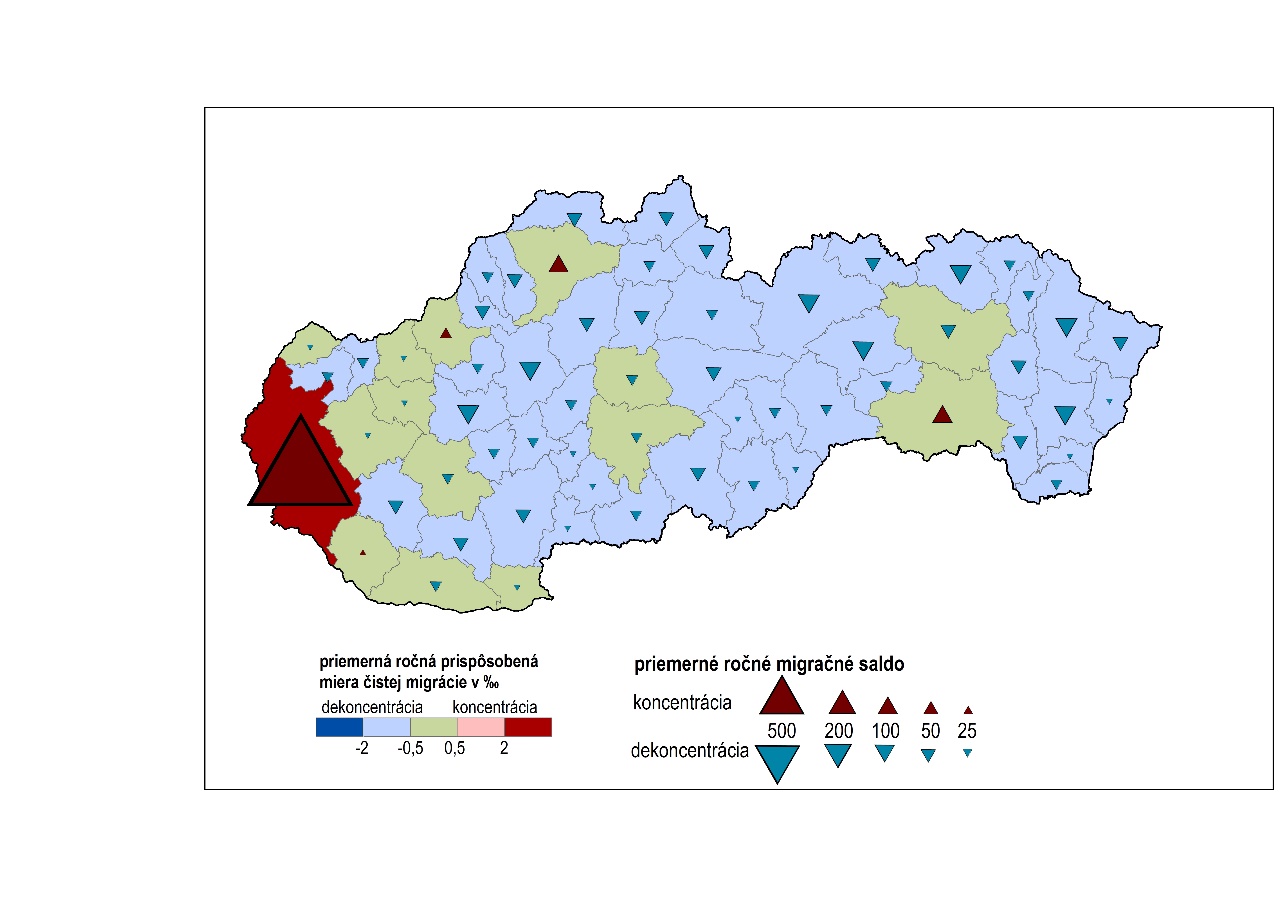 2011-2015
2016-2020
1469
4745
koncentrácia:       8 FMR
dekoncentrácia: 54 FMR
koncentrácia:       5 FMR
dekoncentrácia: 57 FMR
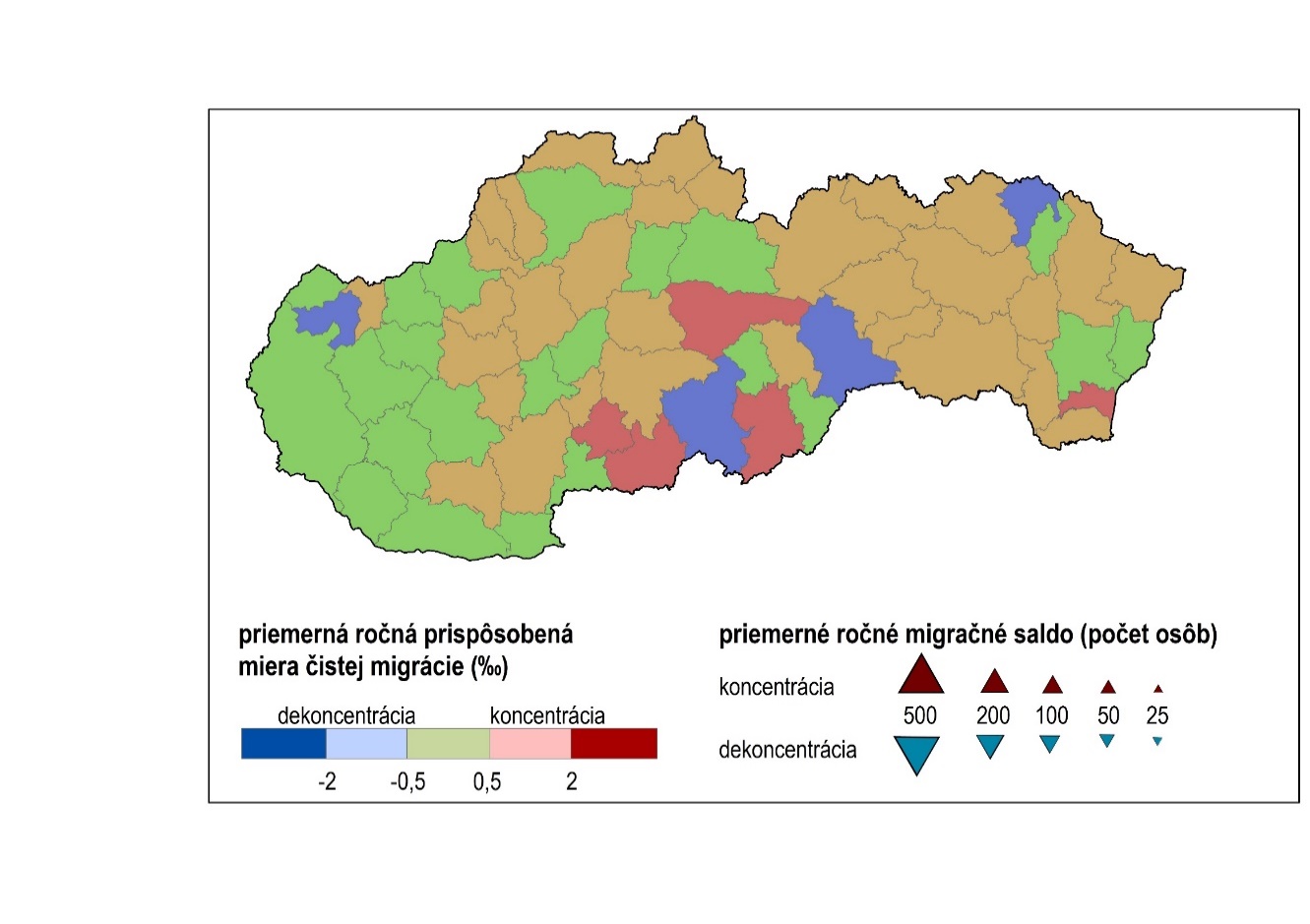 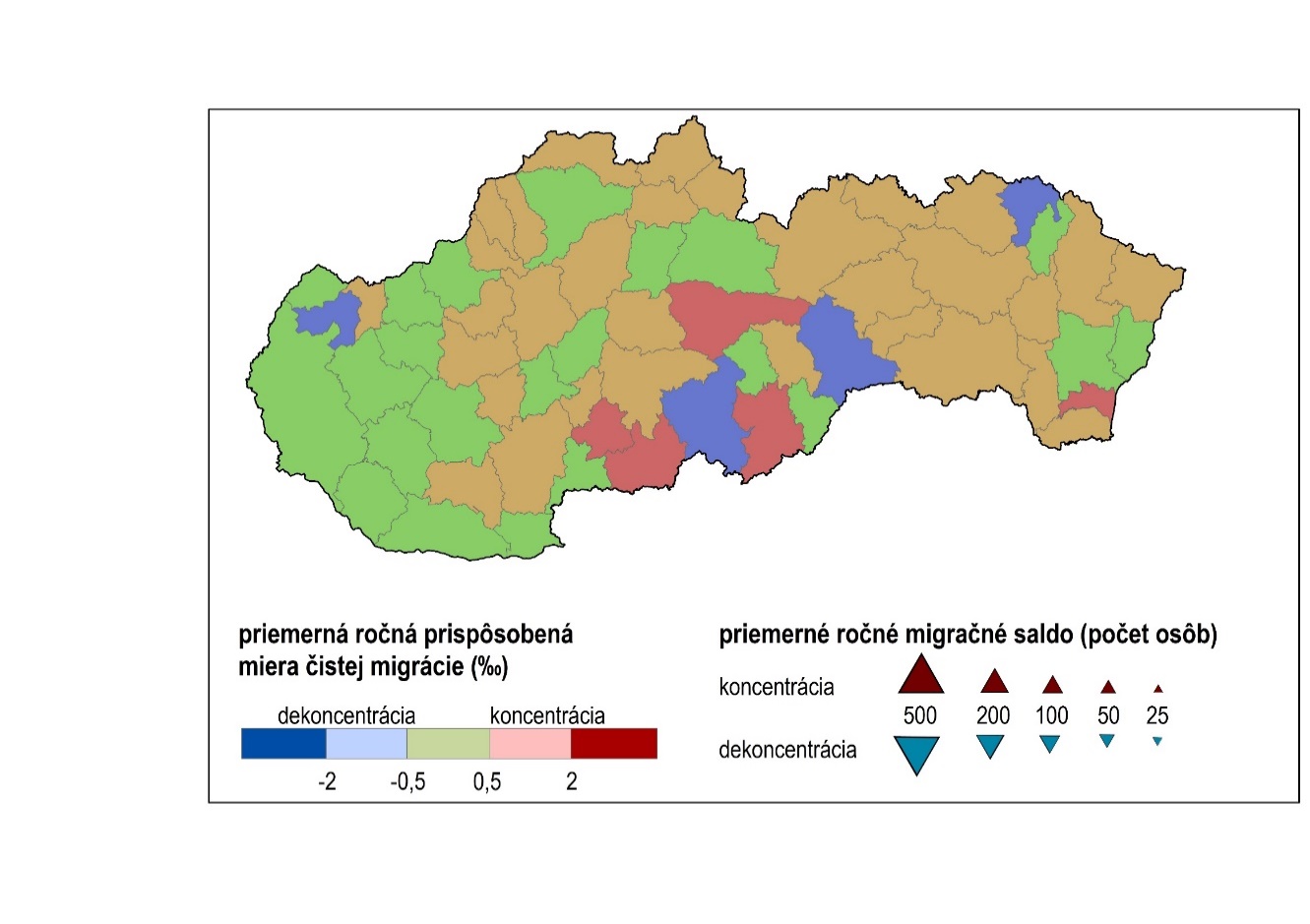 Regionálny systém FMR 01B (Bezák 2014)
Zdroj dát:	ŠÚSR – Anonymizované údaje o individuálnych
	migráciách 1996-2018
Vnútroregionálne procesy urbánneho vývoja		migrantov s najvyšším dosiahnutým vzdelaním základným a vysokoškolským
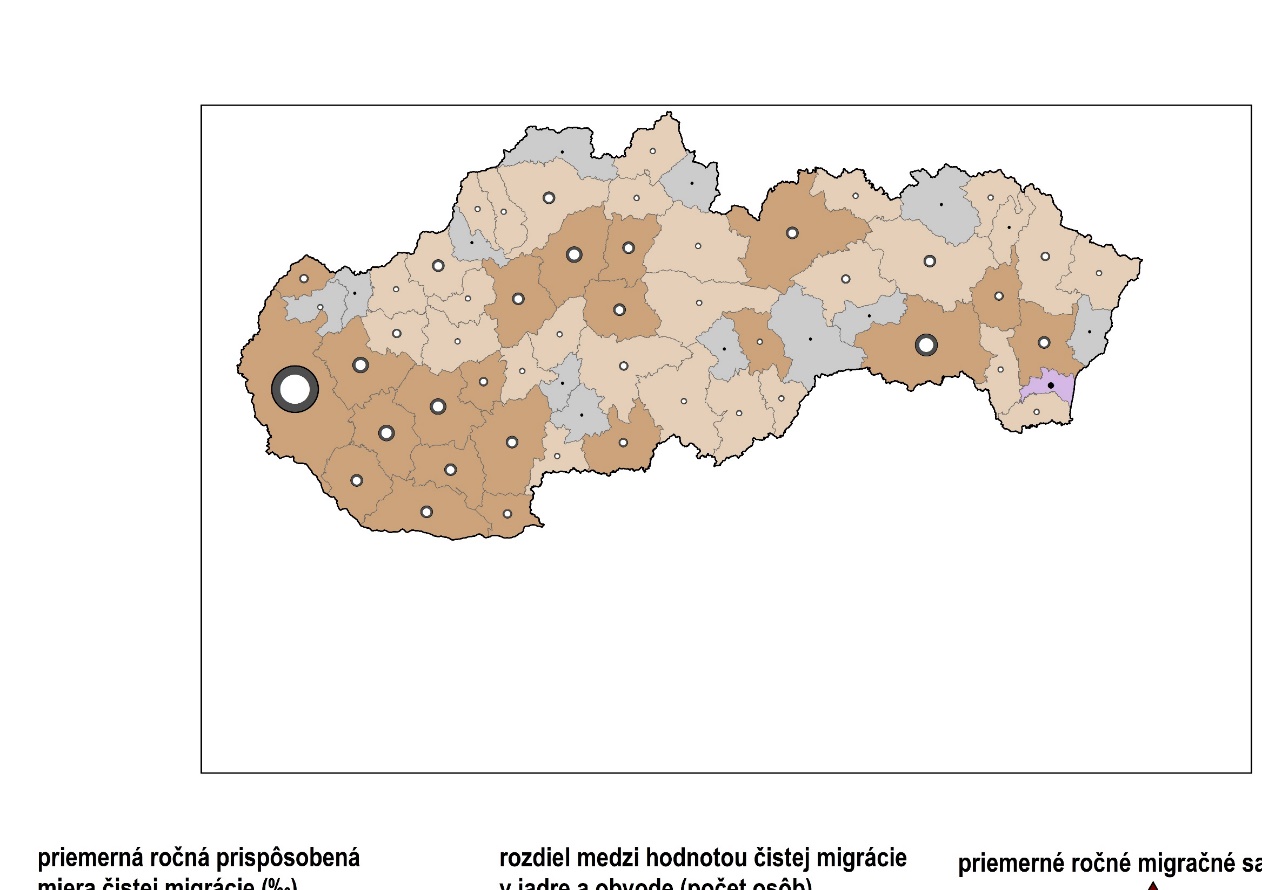 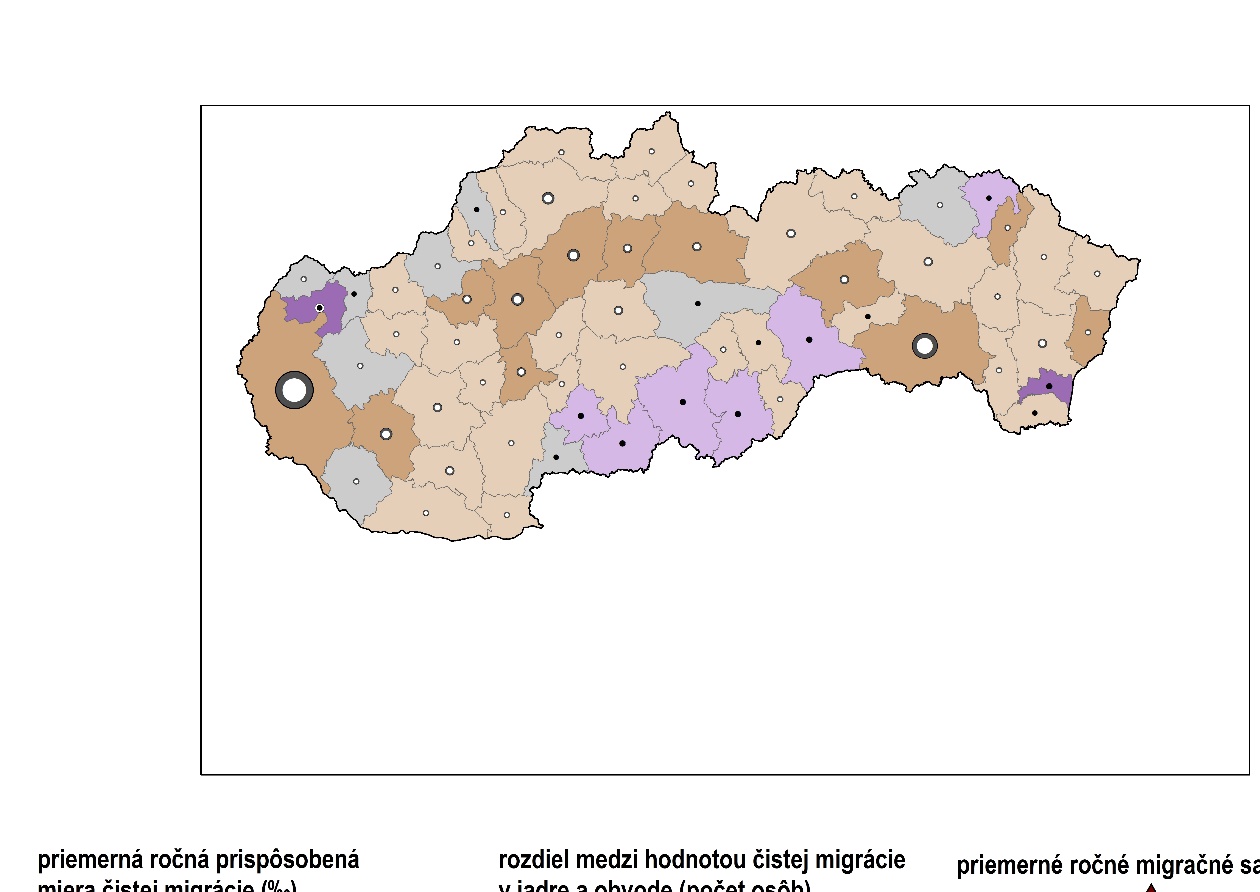 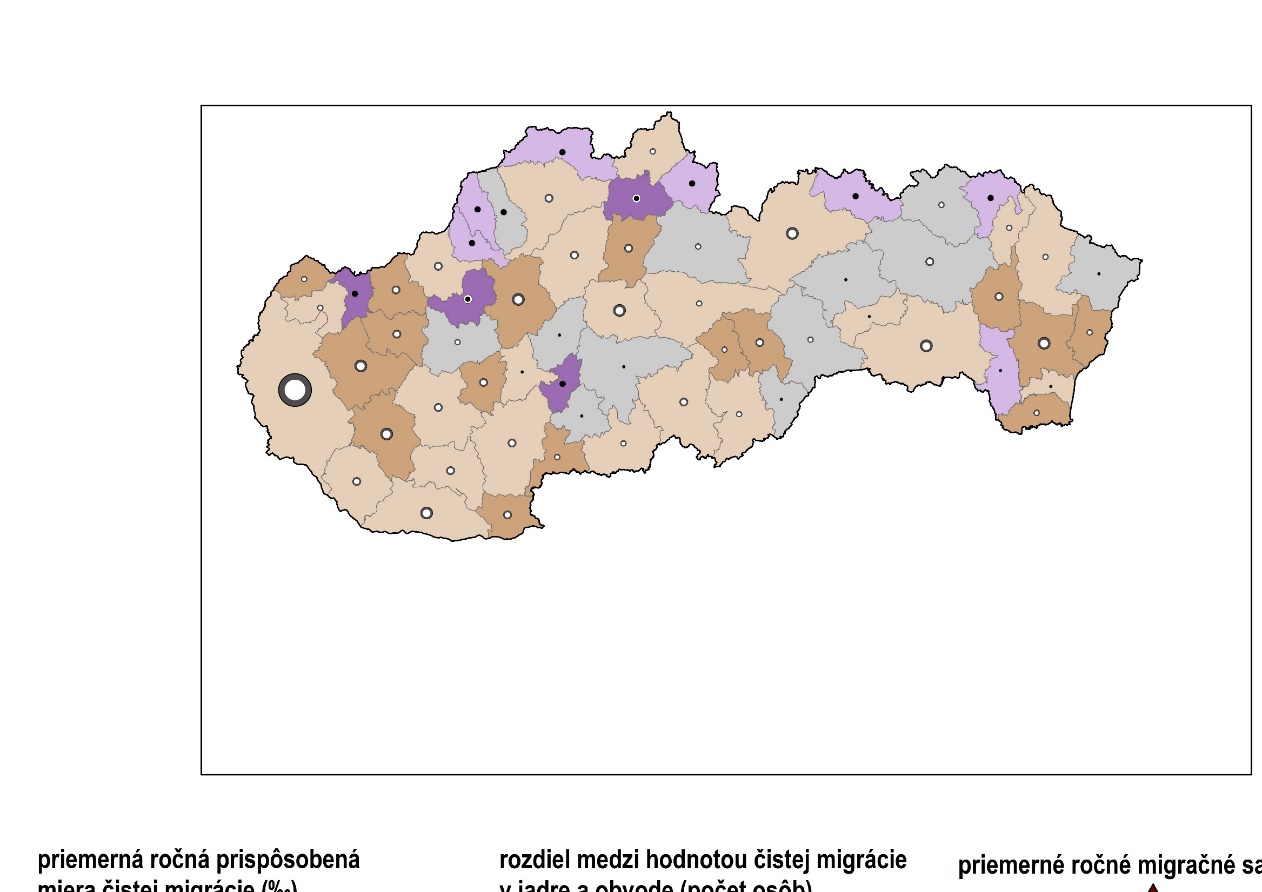 2016-2020
2006-2010
1996-2000
najvyššie dosiahnuté vzdelanie
základné
3138
centralizácia:       9 FMR
decentralizácia: 53 FMR
centralizácia:     14 FMR
decentralizácia: 48 FMR
centralizácia:       7 FMR
decentralizácia: 55 FMR
6212
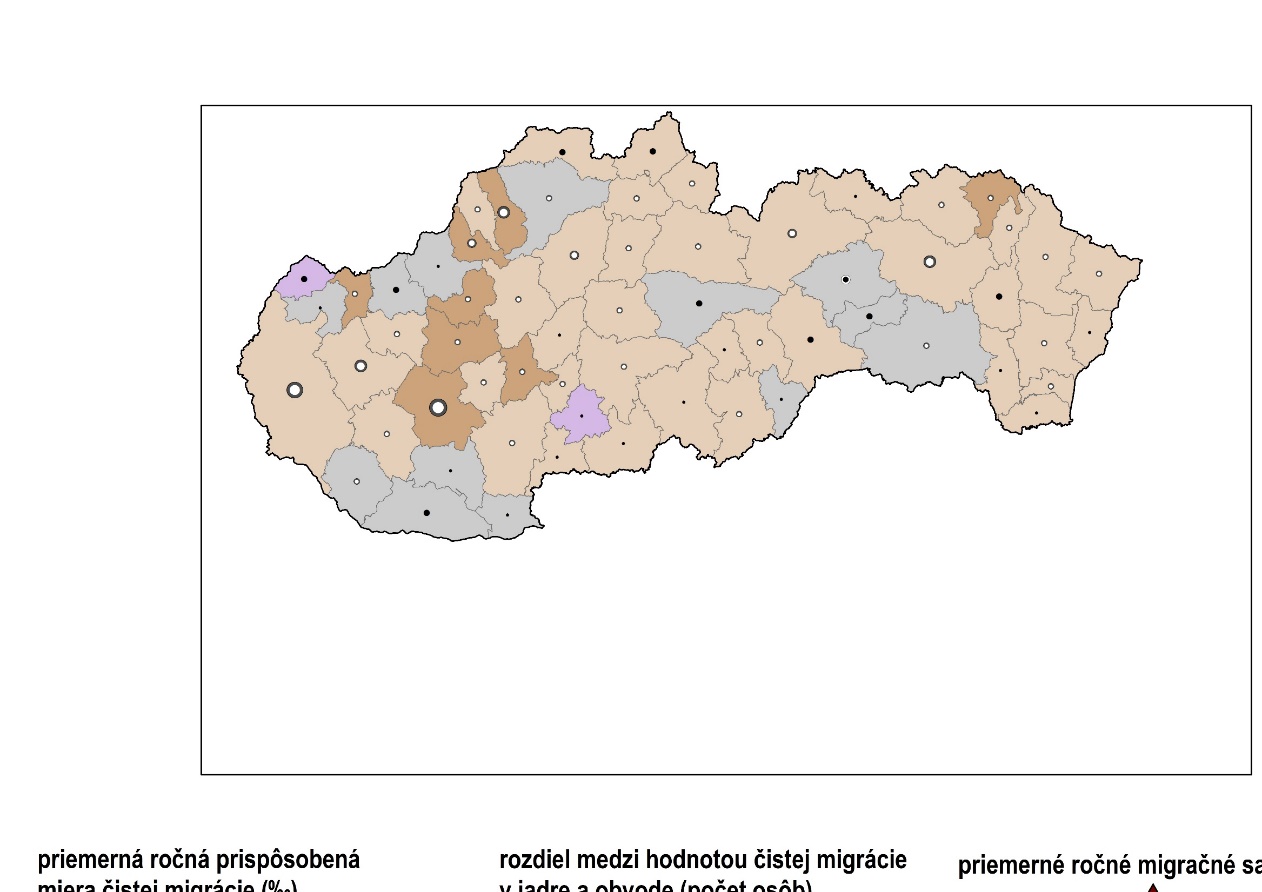 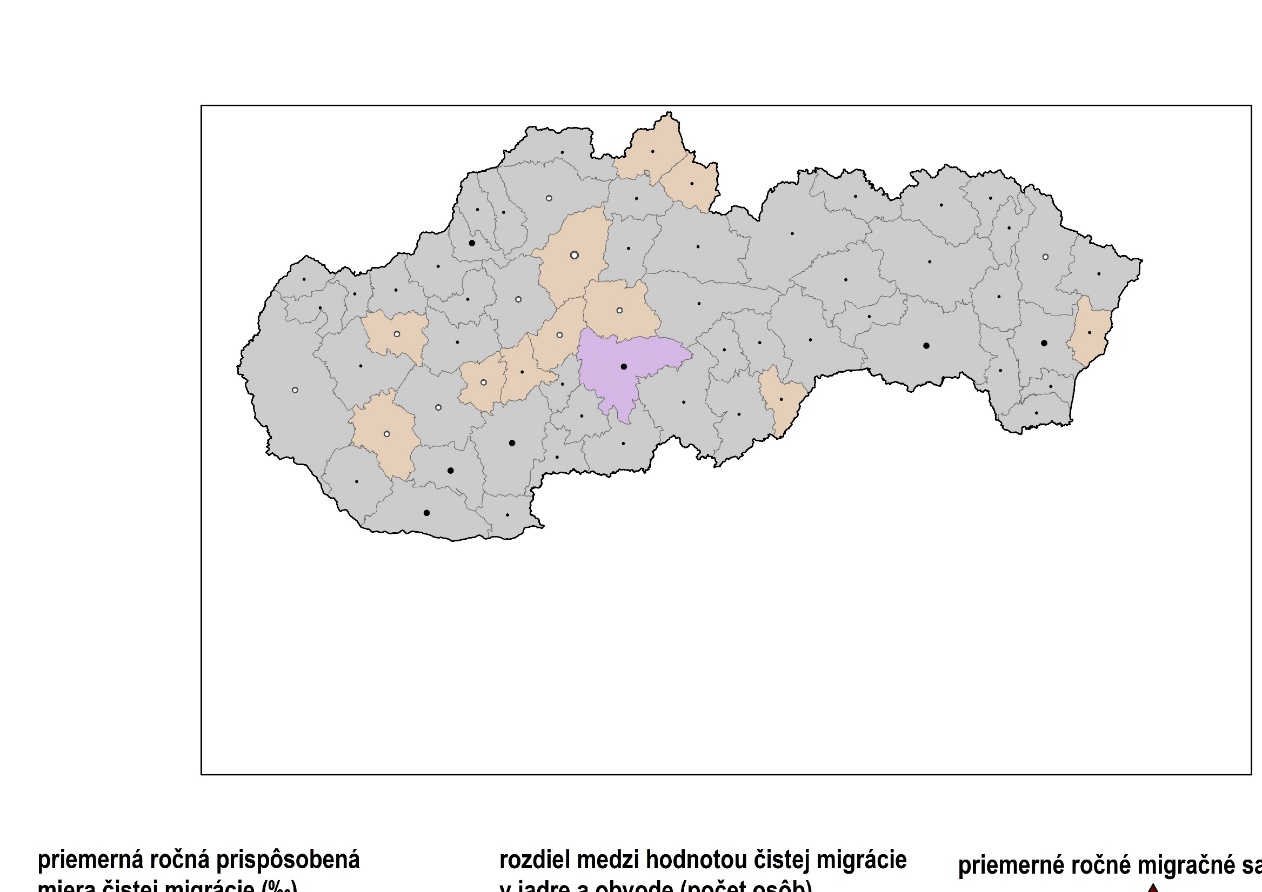 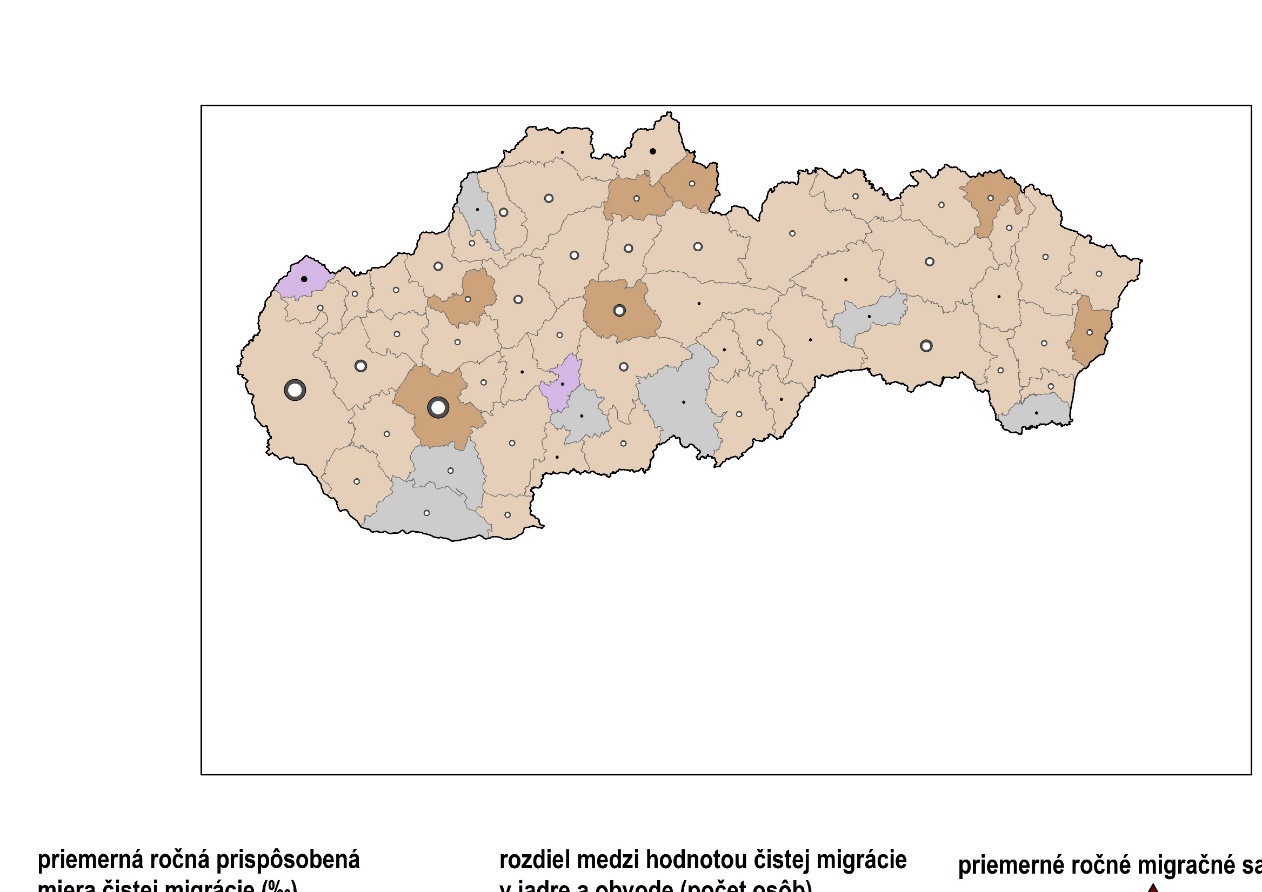 najvyššie dosiahnuté vzdelanie
vysokoškolské
1469
4745
centralizácia:     26 FMR
decentralizácia: 36 FMR
centralizácia:     10 FMR
decentralizácia: 52 FMR
centralizácia:     17 FMR
decentralizácia: 45 FMR
procesy intenzívnejšie u migrantov s nižším stupňom vzdelania
obvody atraktívnejšie najmä v rozvinutejších regiónoch väčších miest
menšia intenzita procesov u migrantov s vysokoškolským vzd.
menšia diferencovanosť atraktívnosti jadier a obvodov
väčší počet regiónov s centralizáciou
Rozdiel medzi hodnotou čistej migrácie v jadre a obvode (počet osôb)
Rozdiel medzi hodnotou miery čistej migrácie v jadre a obvode (‰)
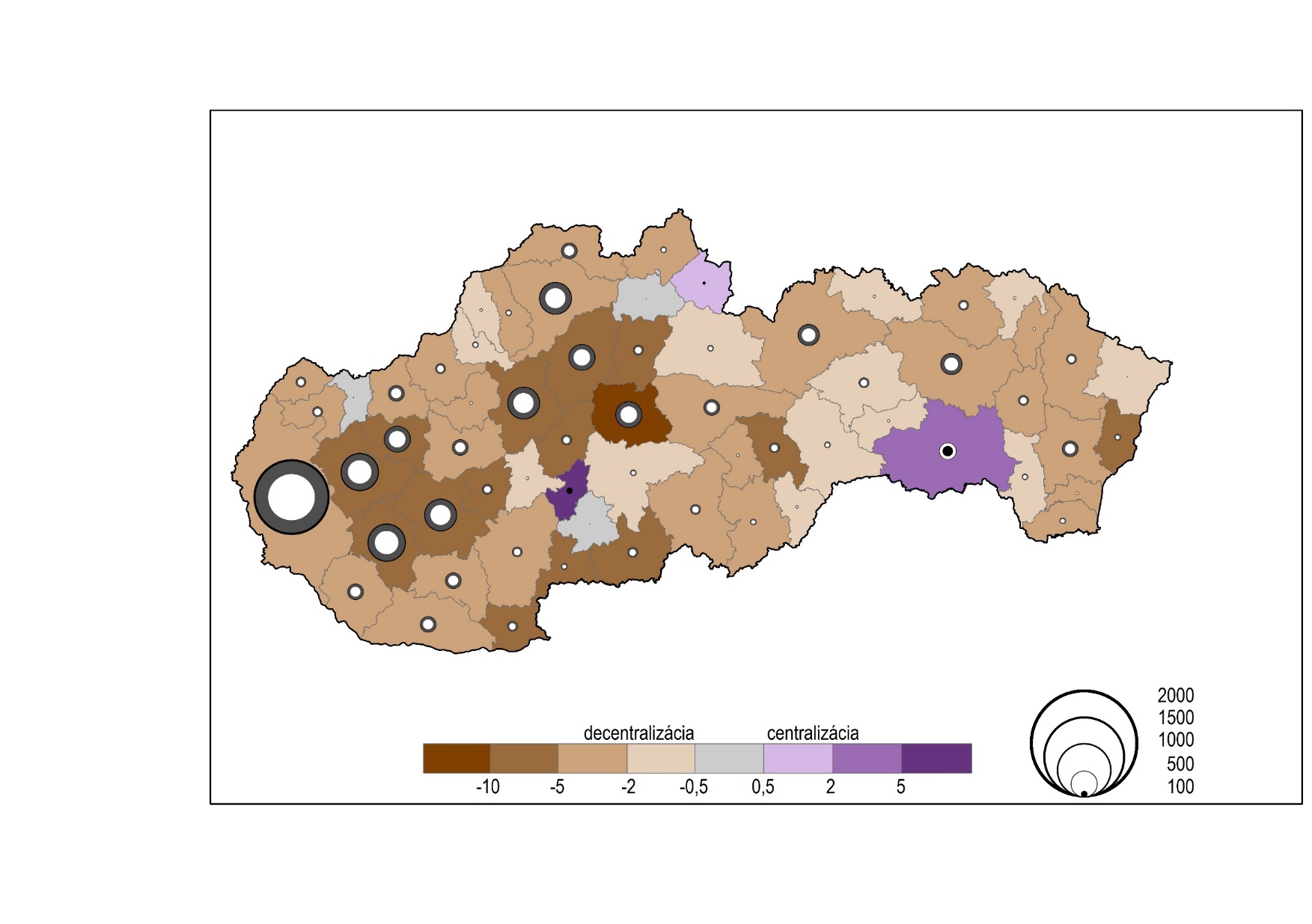 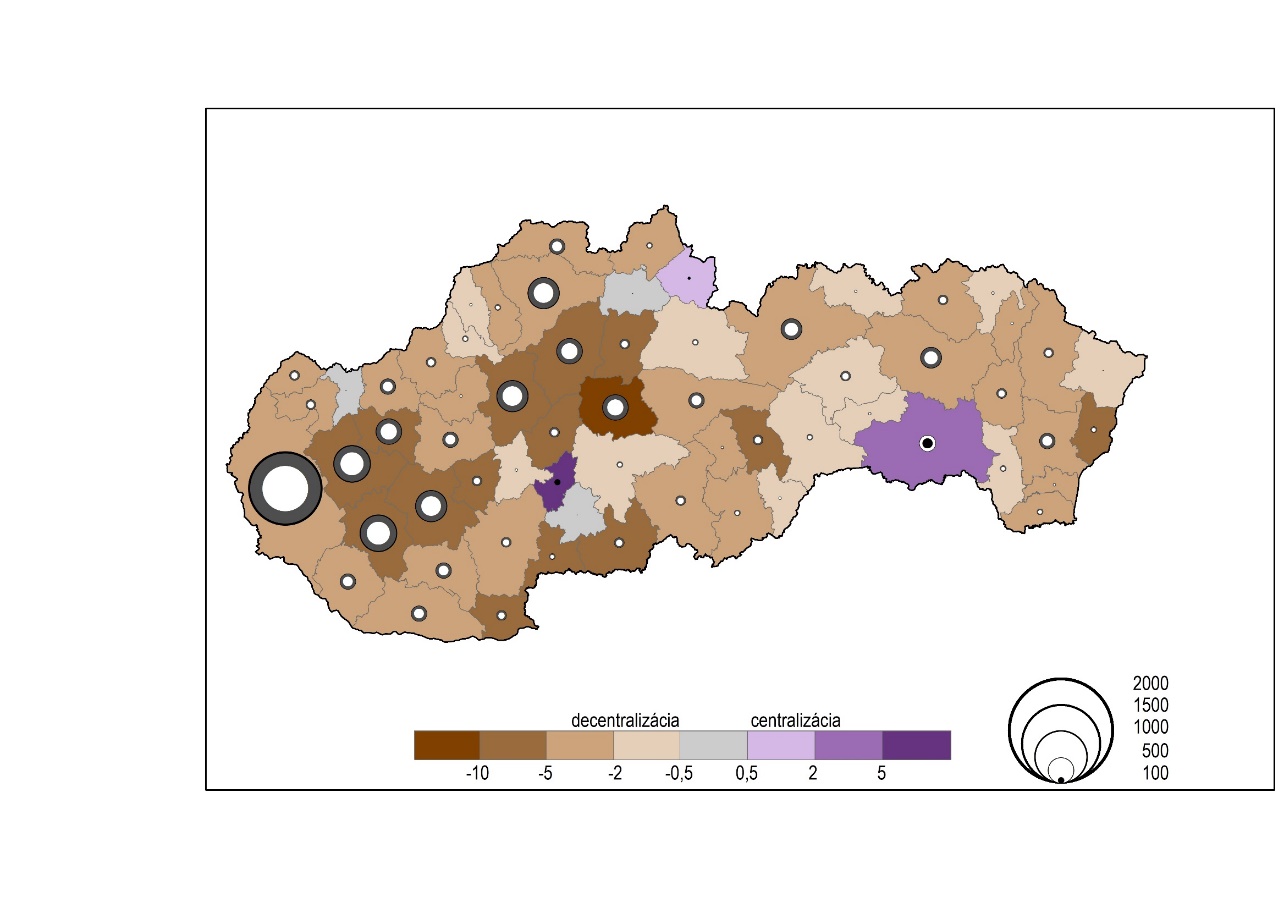 2000
1500
1000
  500
  100
centralizácia          decentralizácia
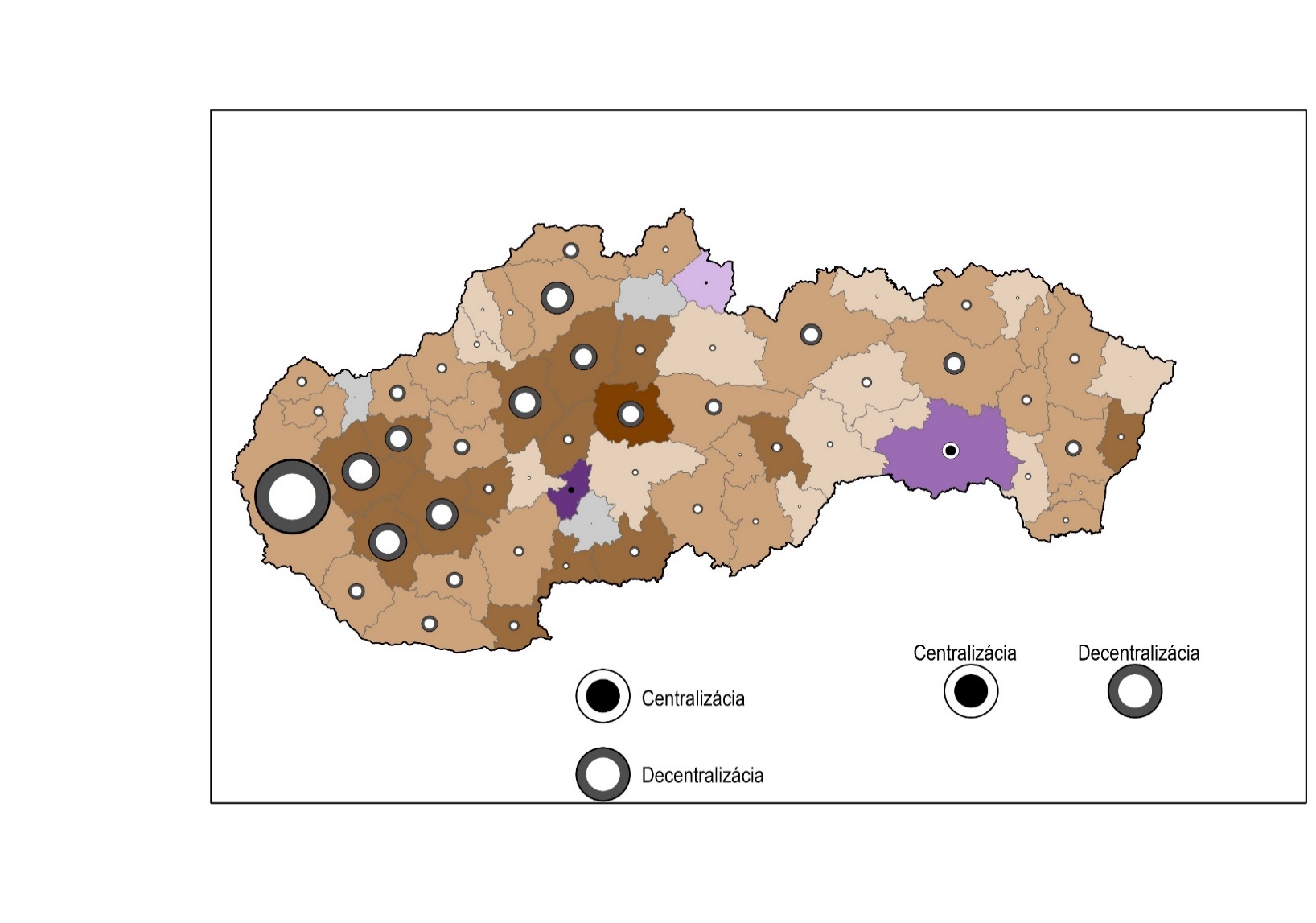 Regionálny systém FMR 01B (Bezák 2014); Zdroj dát: ŠÚSR – Anonymizované údaje o individuálnych migráciách 1996-2018
Vnútroregionálny urbánny vývoj		vo vybraných regiónoch
FMR Spišská Nová Ves
FMR Košice
FMR Bratislava
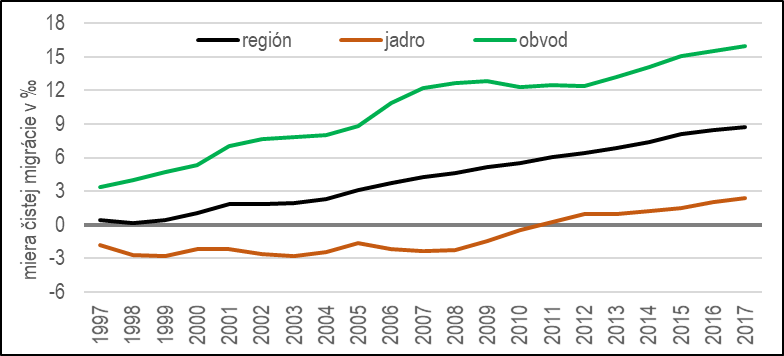 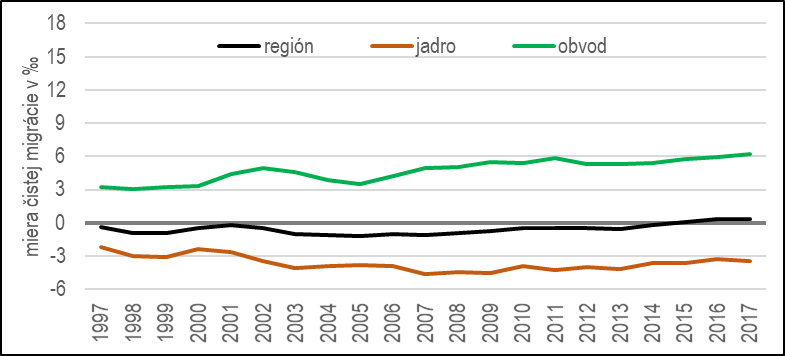 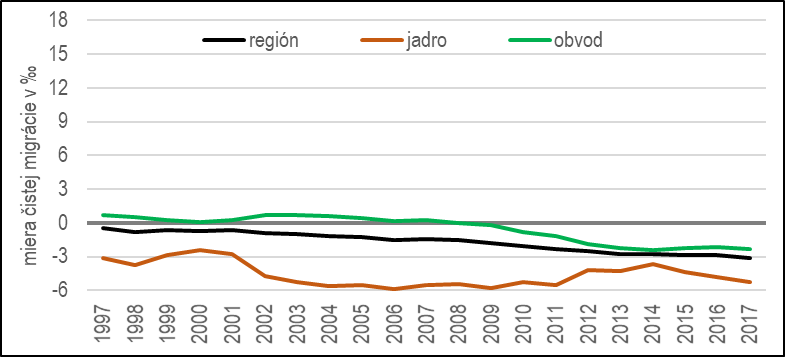 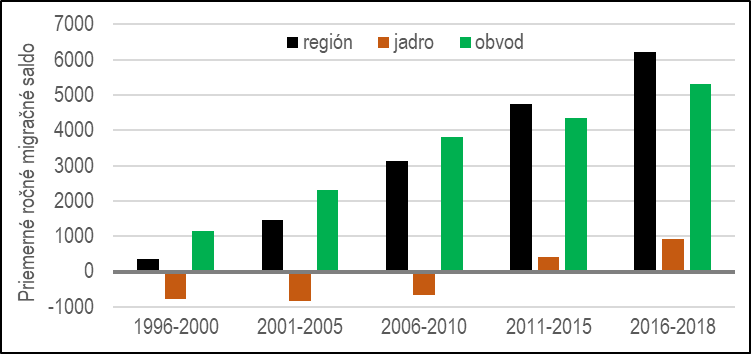 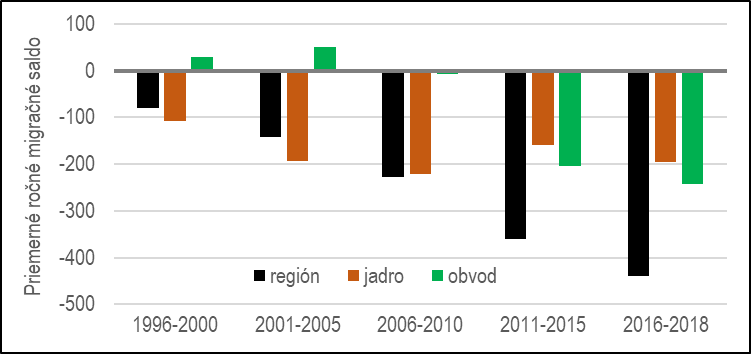 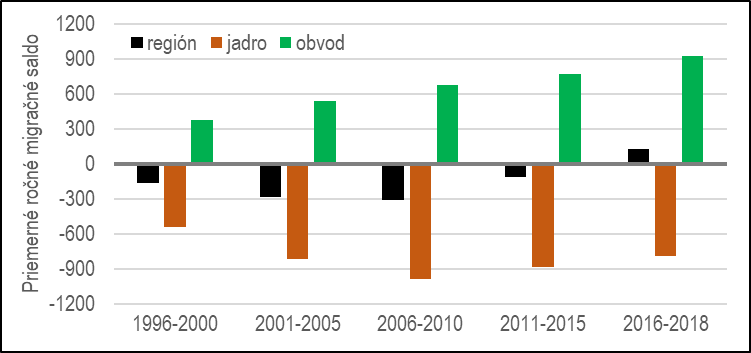 1996-2018:		jadro: 	−6 750							jadro: 	−3 983								jadro: 	−18 503 
migračné saldo	obvod:	73 955							obvod: 	−1 375								obvod: 	  14 534
			región:	67 205							región: 	−5 358								región:   −3 969
Vnútroregionálny urbánny vývoj		vo FMR Bratislava – podľa najvyššieho dosiahnutého stupňa vzdelania
jadro
obvod
FMR Bratislava
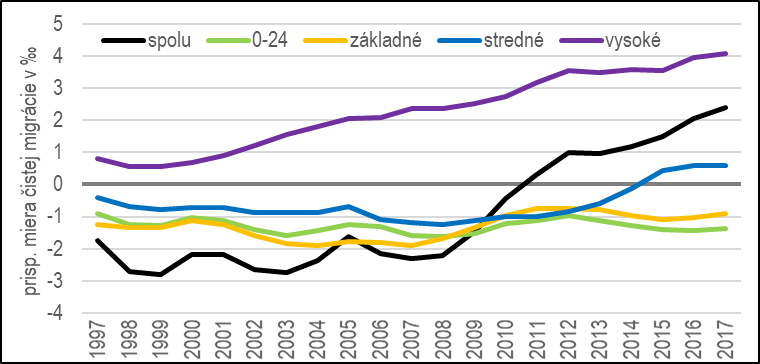 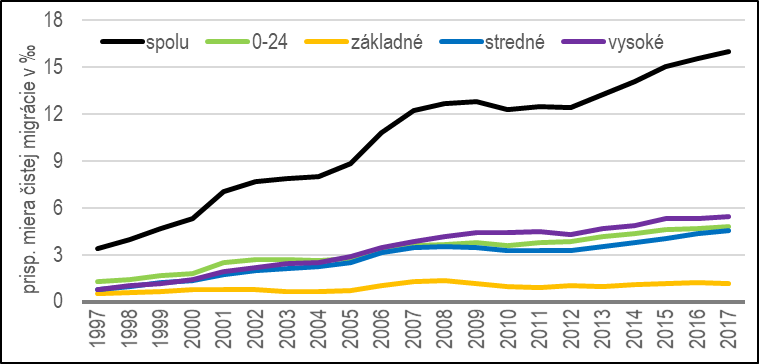 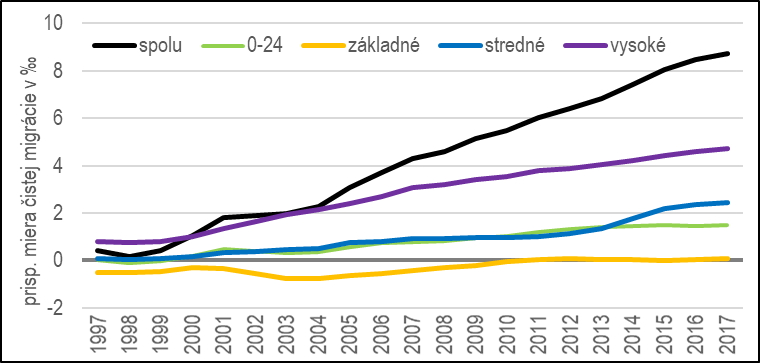 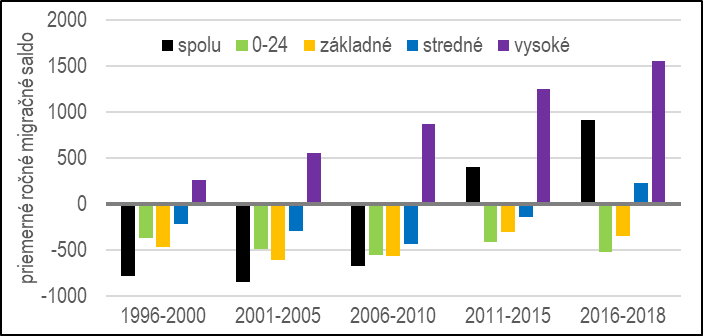 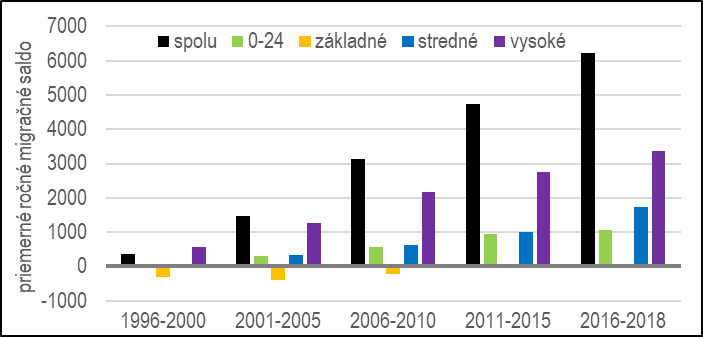 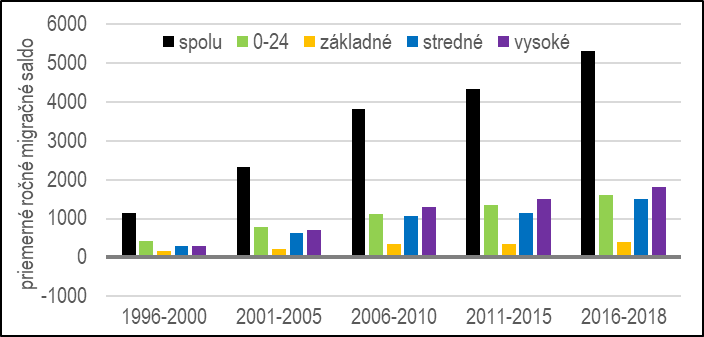 1996-2018:		0-24: 	     12 337						0-24: 	   −10 693							0-24: 	  23 030
migračné saldo		základné:   −4 251 						základné: −10 748							základné:  6 497
			stredné :    15 422						stredné:	     −4 680							stredné:  20 102
			vysoké:	     43 697		 				vysoké:	     19 371	 						vysoké:   24 326
Vnútroregionálny urbánny vývoj		vo FMR Spišská Nová Ves – podľa najvyššieho dosiahnutého stupňa vzdelania
jadro
obvod
FMR Spišská Nová Ves
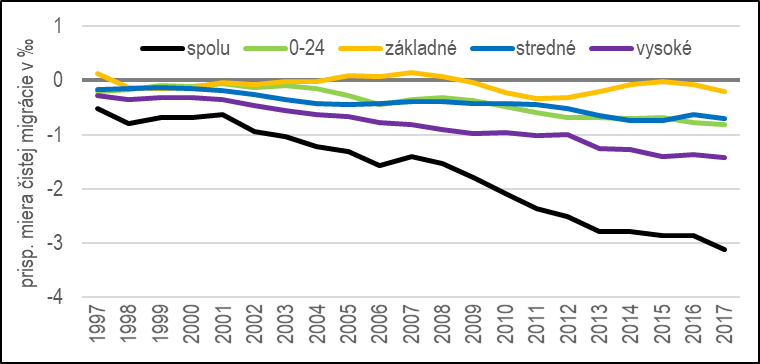 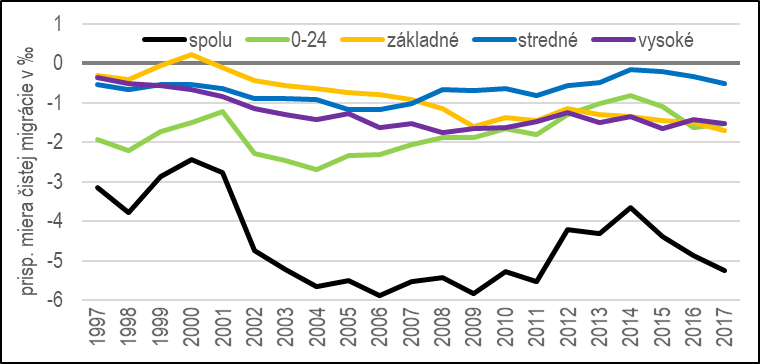 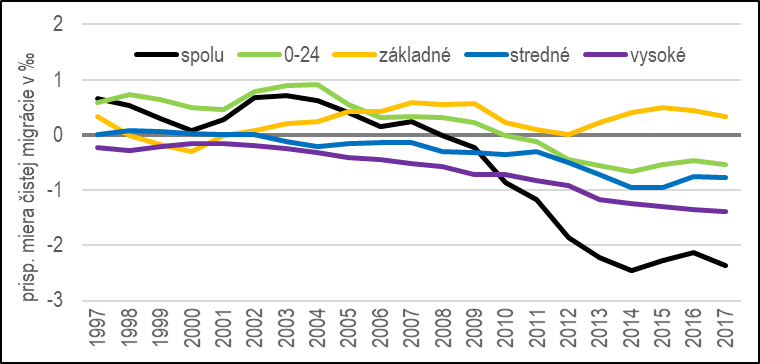 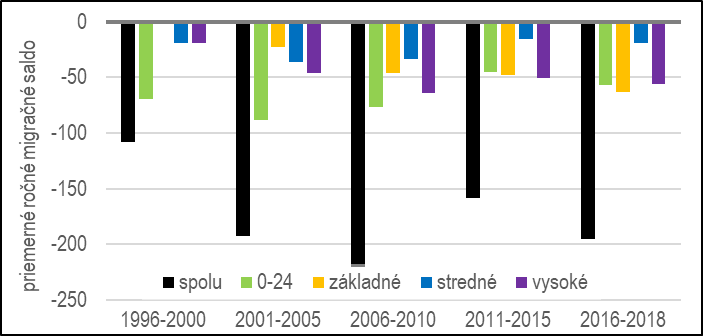 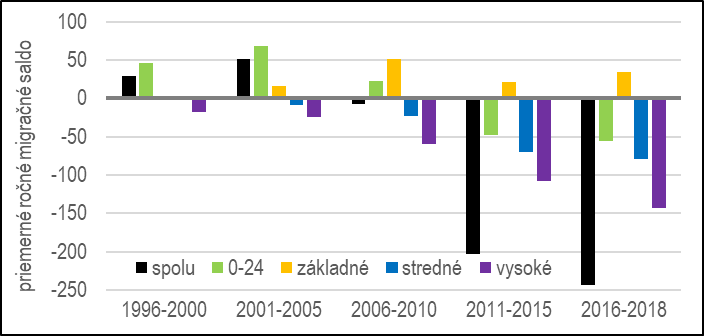 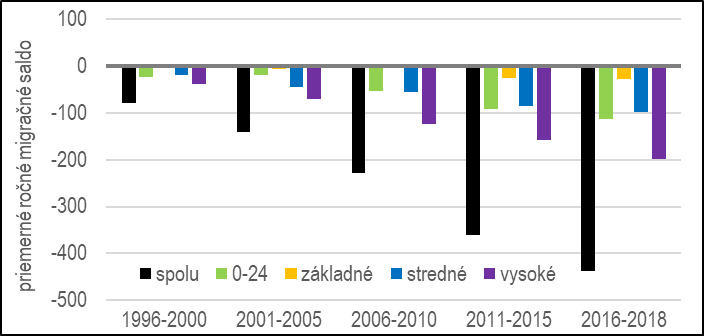 1996-2018:		0-24: 	     −1 278						0-24: 	   −1 565								0-24: 	       287
migračné saldo		základné:      −211 						základné:    −776								základné:     565
			stredné :    −1 321						stredné:      −575								stredné:     −746
			vysoké:	     −2 548		 				vysoké:	   −1 067	 							vysoké:   −1 481
Vnútroregionálny urbánny vývoj		vo FMR Košice – podľa najvyššieho dosiahnutého stupňa vzdelania
jadro
obvod
FMR Košice
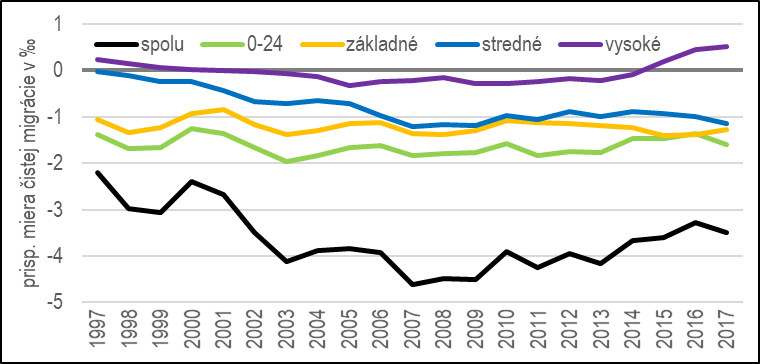 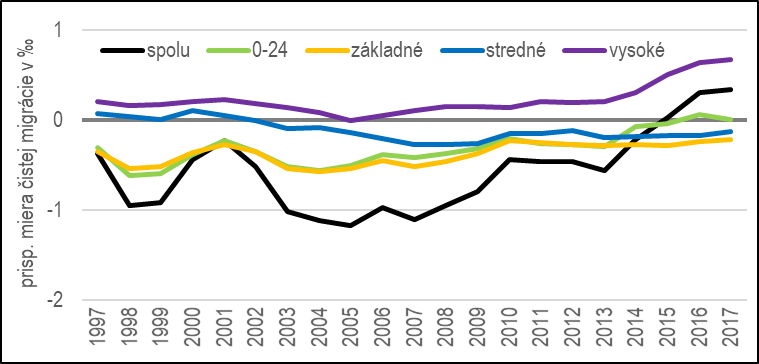 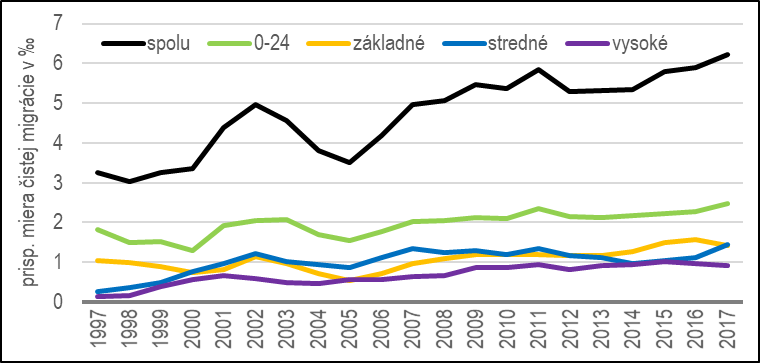 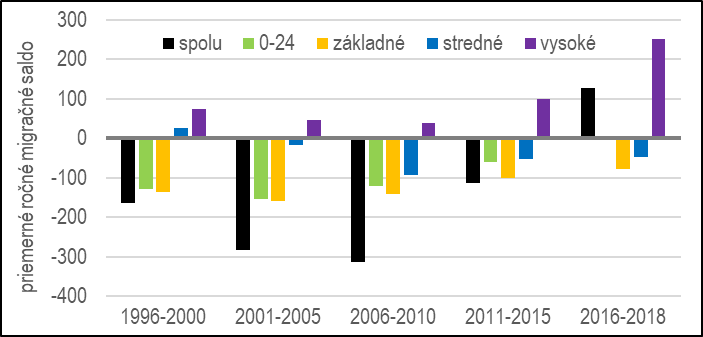 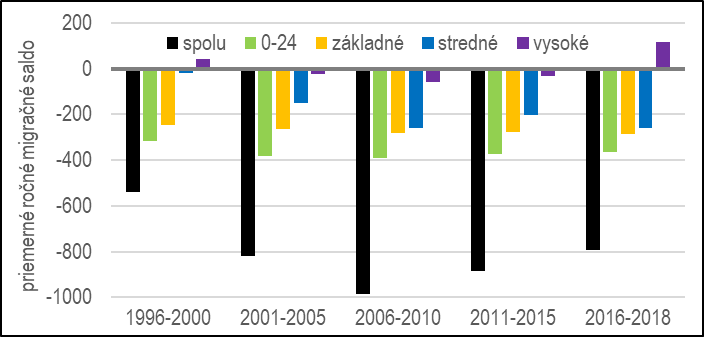 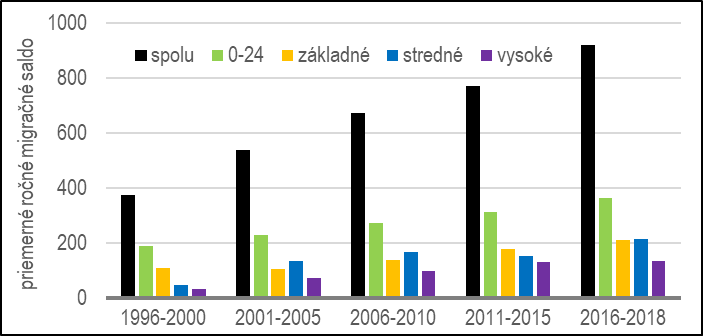 1996-2018:		0-24: 	    −2 304						0-24: 	    −8 398								0-24: 	    6 094
 migračné saldo 	základné:  −2 910					 	základné:  −6 187								základné:  3 277
 			stredné:       −811  						stredné:	    −3 916								stredné:    3 105
			vysoké:	      2 056		 				vysoké:	           −2	 							vysoké:     2 058
Ďakujem za pozornosť